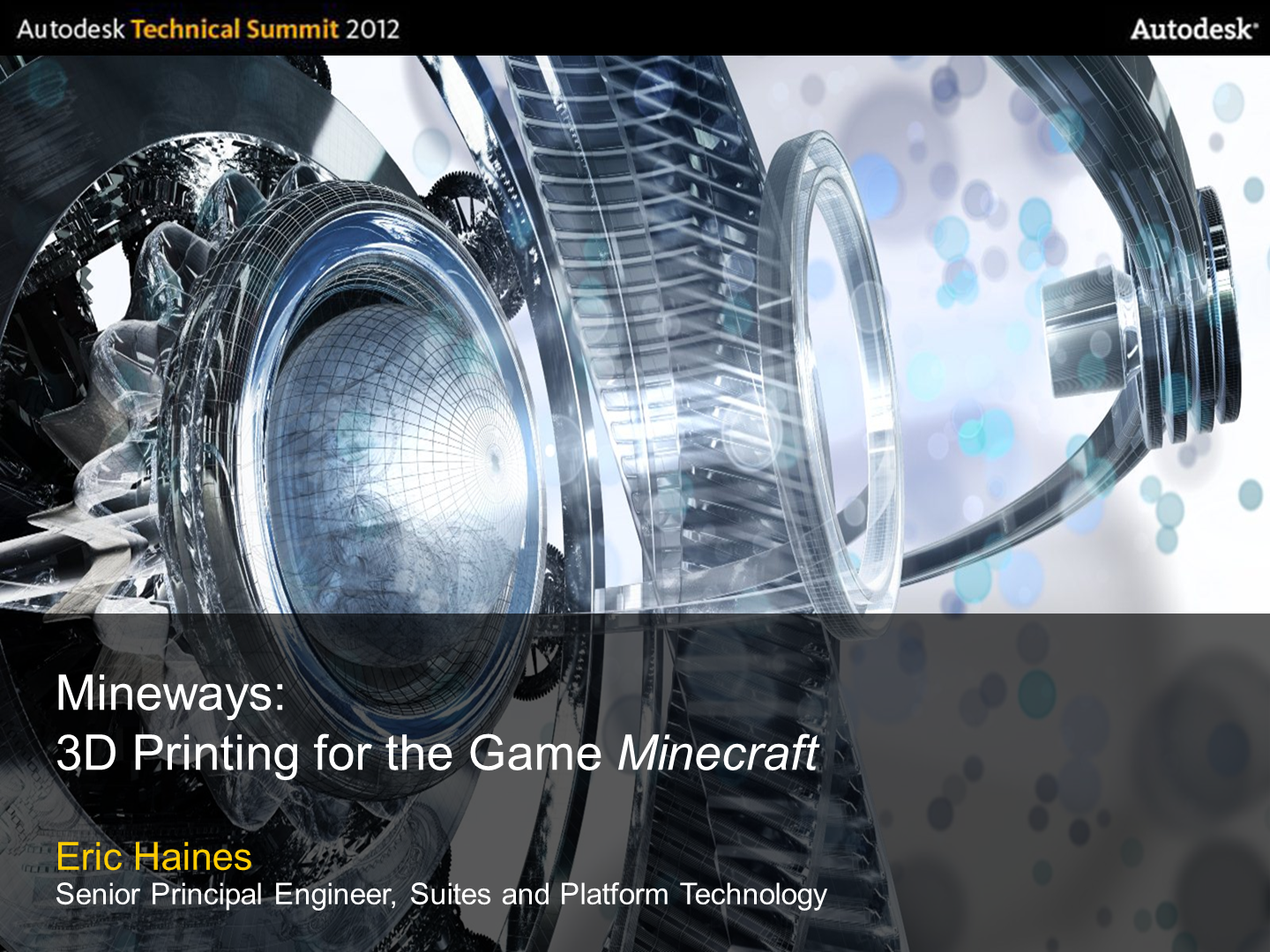 Mineways:3D Printing for the Game Minecraft
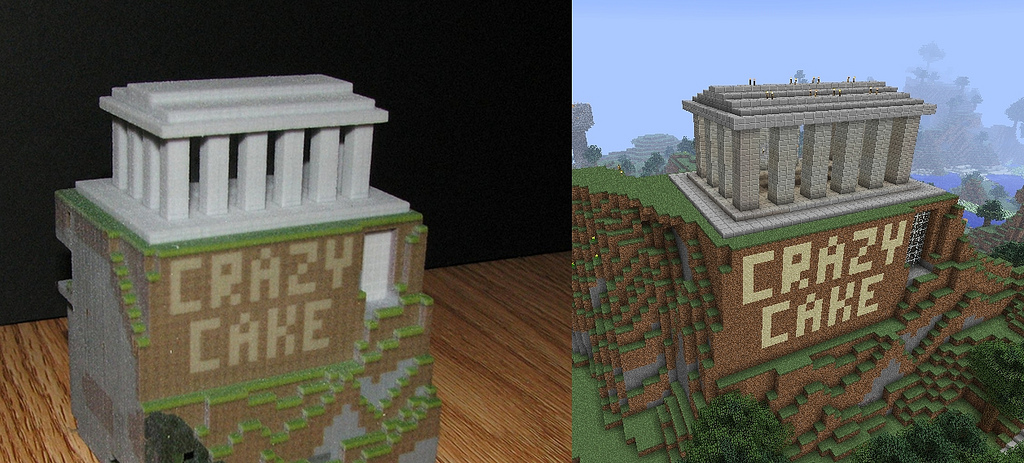 Eric HainesIPG – Suites and Platform Technology
What’s Minecraft?
A computer game. You start in an undeveloped world.
[Speaker Notes: First, how many people know what Minecraft is?

World is procedurally generated, no two alike.]
What’s Minecraft?
Everything is modifiable. You can build a house…
What’s Minecraft?
…to protect yourself from monsters.
But lots of people just build...
[Speaker Notes: If the game was mostly about the monsters, it would be pretty dumb, circa 1980’s]
Many Block Types
[Speaker Notes: There are hundreds of block types, many with special physical properties]
Things Built
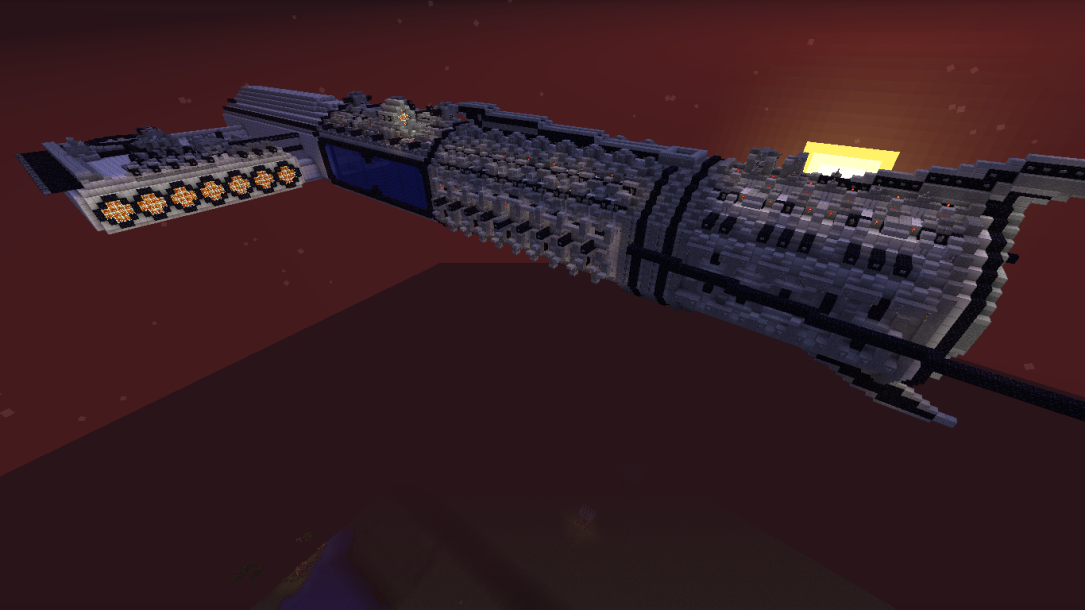 Starships, for example
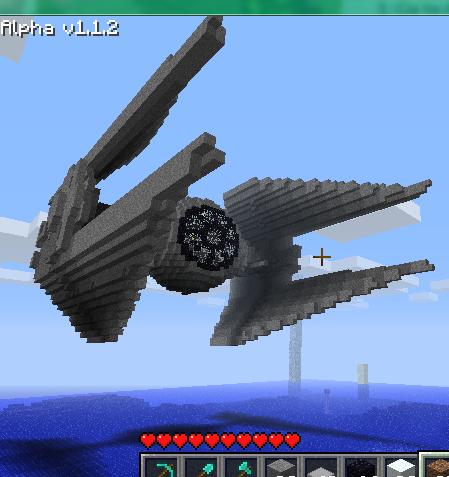 Things Built
Working computers, calculators, instruments…
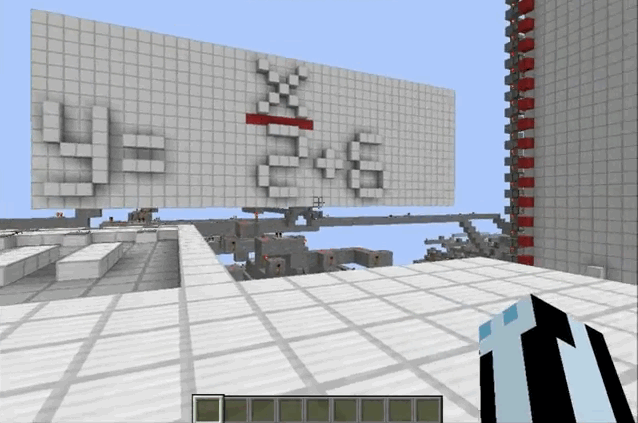 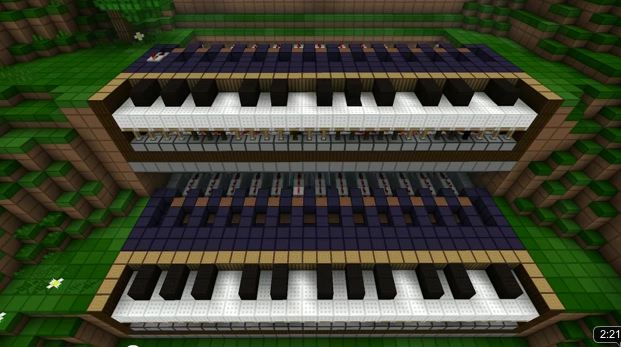 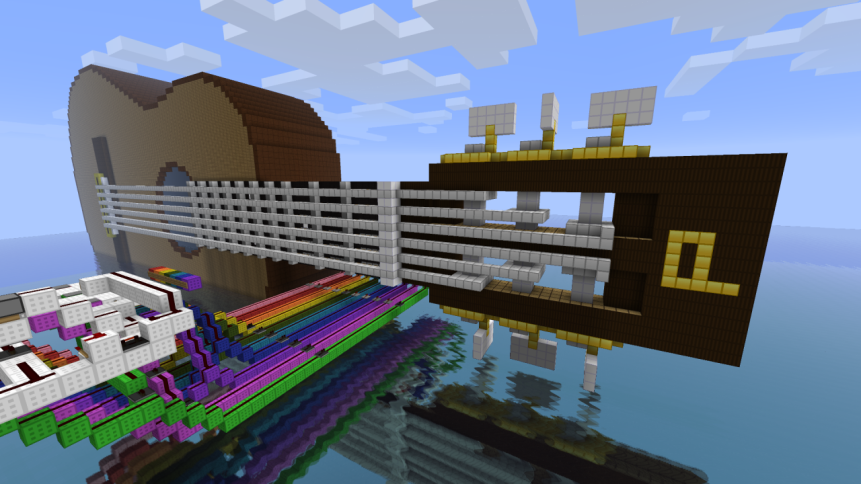 [Speaker Notes: Redstone wiring allows AND, OR, flip-flops, clock cycles, etc.

You can make the guitar play by standing on different plates for various chords. The frets also depress to show the fingering.]
Things Built
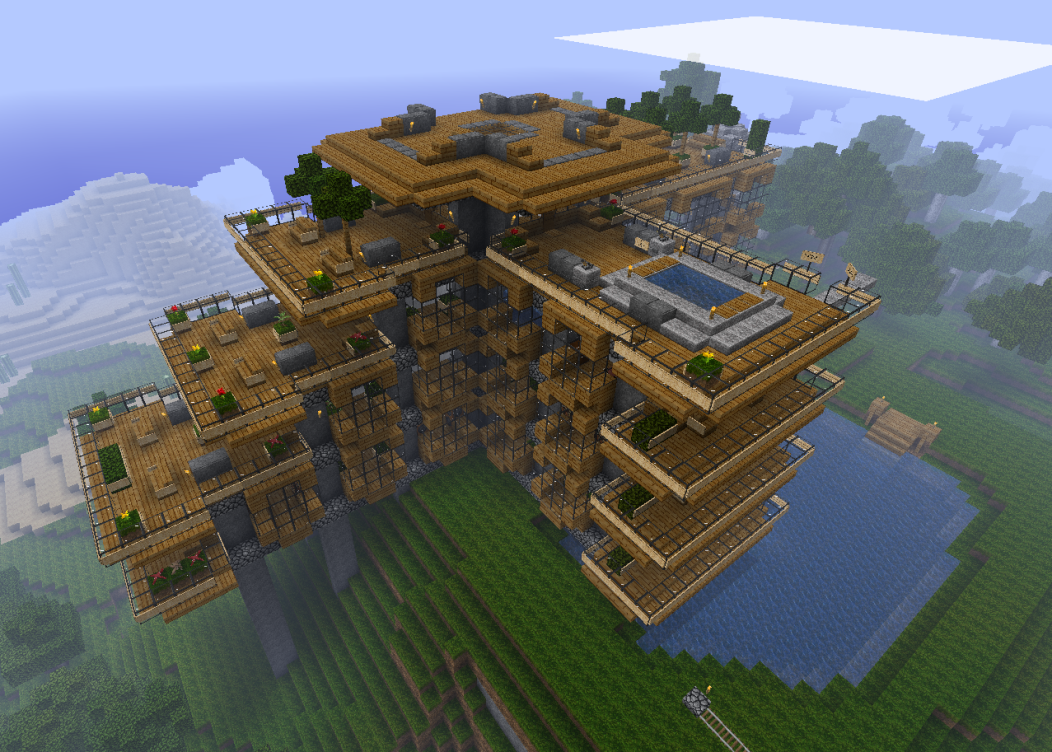 and many, many buildings
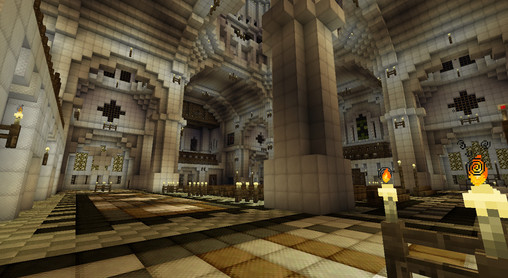 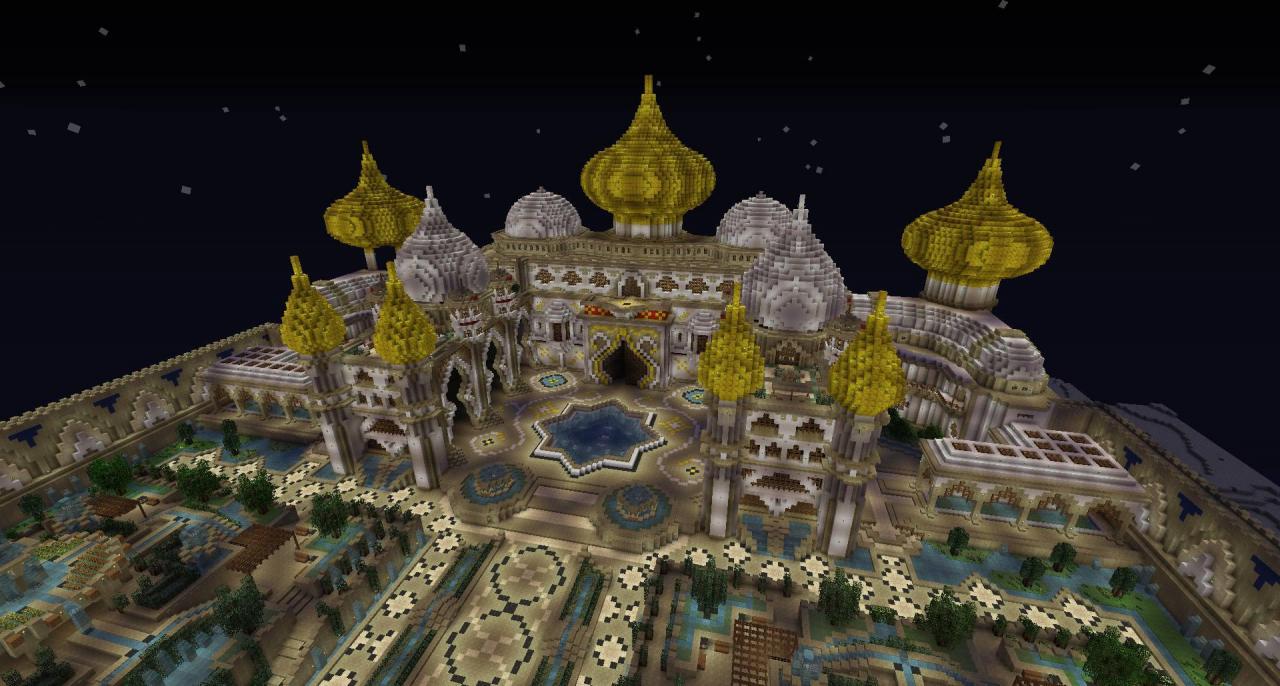 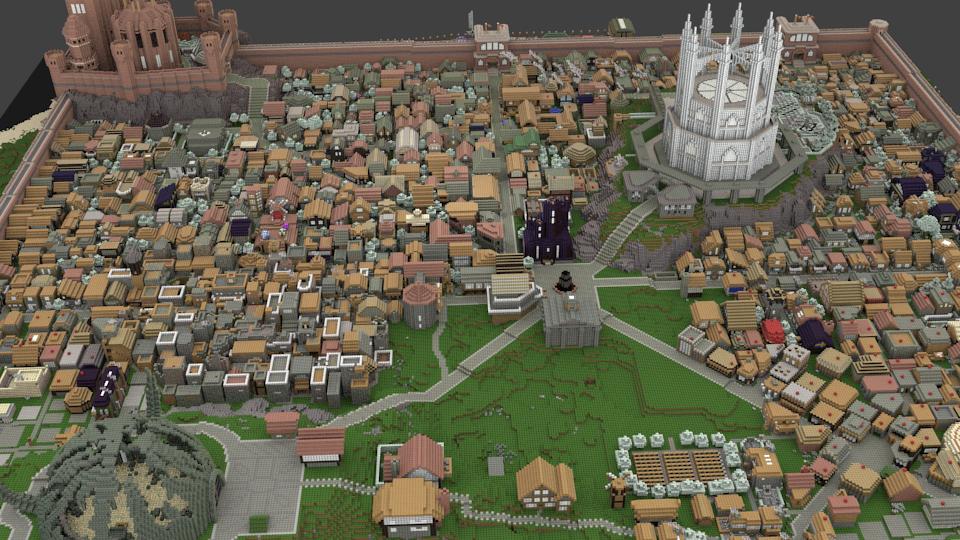 [Speaker Notes: Every user is an architect]
Popularity
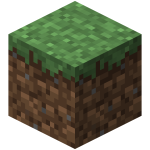 Minecraft has:
30+ million registered users architects
6+ million people have bought the game
$200K to $350K a day, not including handheld market
255 million pages found by Google
5.3 million YouTube videos
88,250 projects, 12,582 texture packs, 2,968 code modifications/add-ons for download
            - and that’s on just one community site
[Speaker Notes: Original game developed by one person!

… and counting. Sales are for accounts on PCs, Mac, Linux; there are also sales on other platforms (handhelds)

Site is planetminecraft.com

Sales stats at http://www.minecraft.net/stats]
Shapeways
3D printing service provider, consumer-oriented. Some stats for the year 2011:
238,000 models uploaded by users
750,000+ models printed
$270,000 earned by shop owners
100,000+ community members
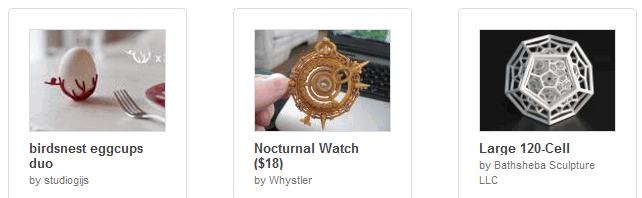 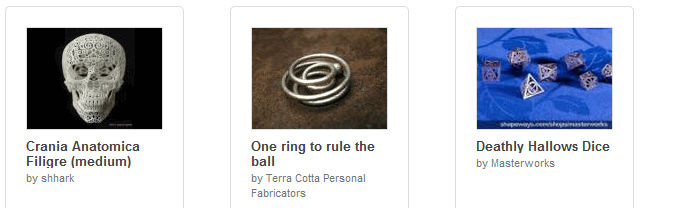 [Speaker Notes: There are others in the consumer field: Ponoko, i.materialise. Shapeways is much smaller scale than Mojang (developer of Minecraft).

Stats from http://www.shapeways.com/blog/archives/1155-A-Portal-into-the-Future-2011-in-Review,-and-Whats-to-Come.html]
Precursors
Minecraft and 3D printing look like a great fit.

Minecraft.print() by two students at MIT:
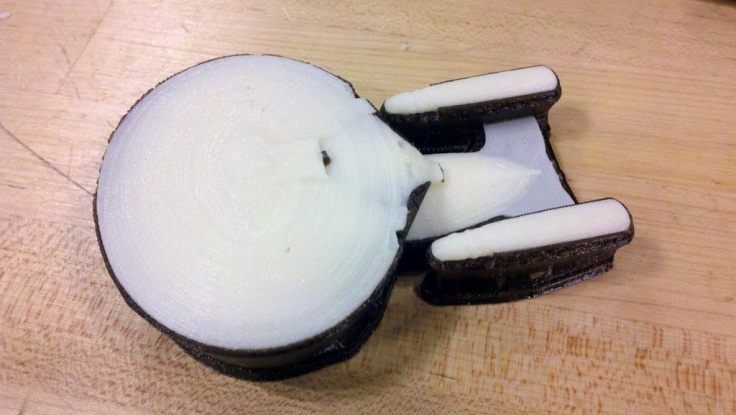 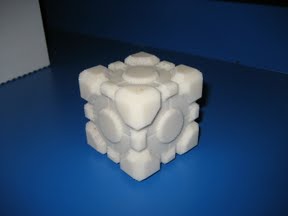 [Speaker Notes: You are looking at their entire gallery.

Oddly, 16+ map viewers, 3+ model exporters for rendering, but only one experimental 3D print exporter.]
Smoke, But Little Fire
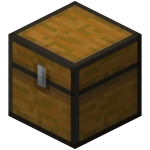 Minecraft.print() made a big splash in July 2011, but had very few adopters, due to limitations:
You had to mark the 3D selection by actually going into the world and placing (rare) blocks.
You had to install and run Python.
The output STL file had no colors.
There was little guidance as to what to do next, i.e., how to get a print.
Mineways.com
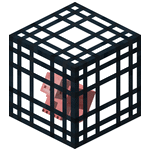 Registered in May 2011, but I got distracted.
Why make a program?
Minecraft is fun, 3D printing is fun, programming is fun, so this project should be fun-cubed.
The Minecraft community is a participation-based culture. So, for the honor/ego-boost/karma.
The MIT guys hadn’t continued their efforts, it’s like they were going to school or something.
Why not?
[Speaker Notes: I’ve heard we often do stuff, then later figure out our motivations. What we say is often “post hoc” and not our real motivations.]
Demo
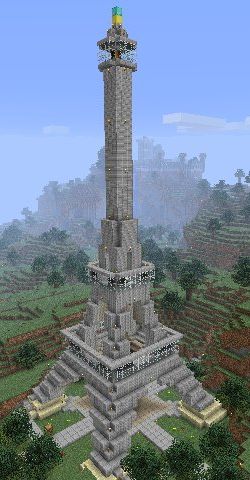 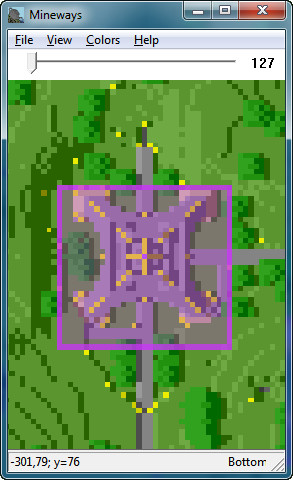 [Speaker Notes: Time permitting, do a demo here.]
Mineways Goals
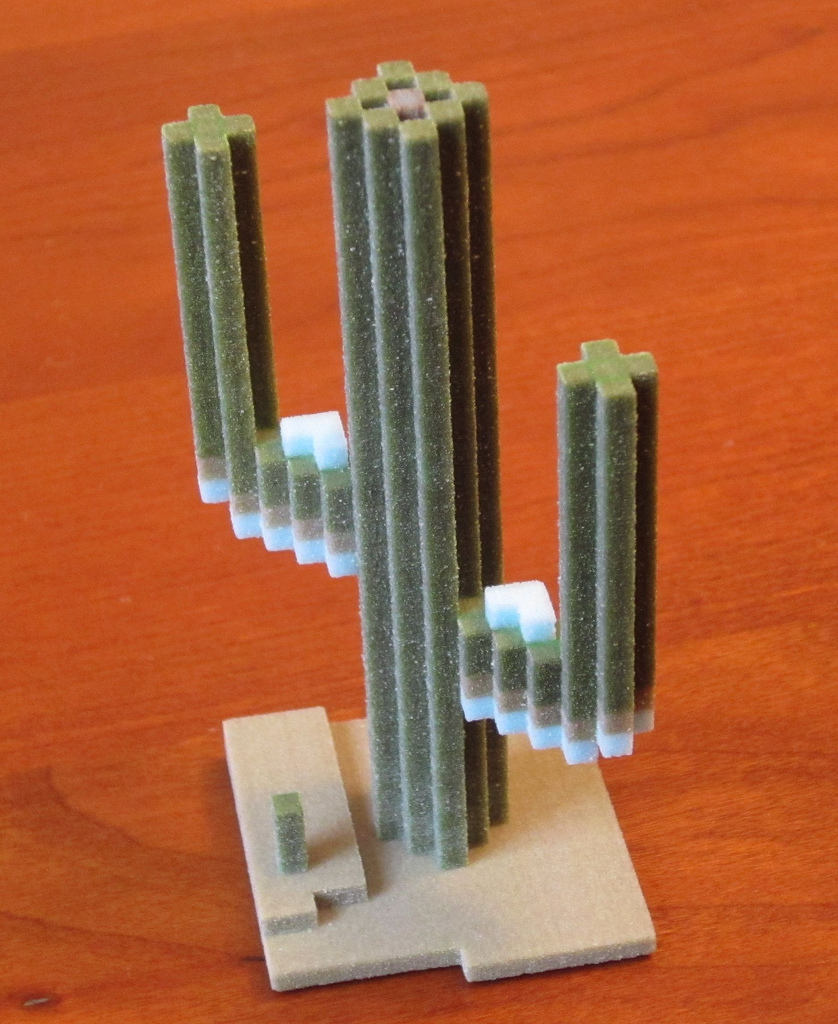 Interactive
Tight iteration: select,examine, modify
Color export
Automatically fix anymesh print problems
Easy model upload
[Speaker Notes: I’ll now go into each area in some depth]
As Interactive as Possible
Avoid command line

But, user interface coding is a pain (to me)

Solution: open-source mapping program, “minutor”
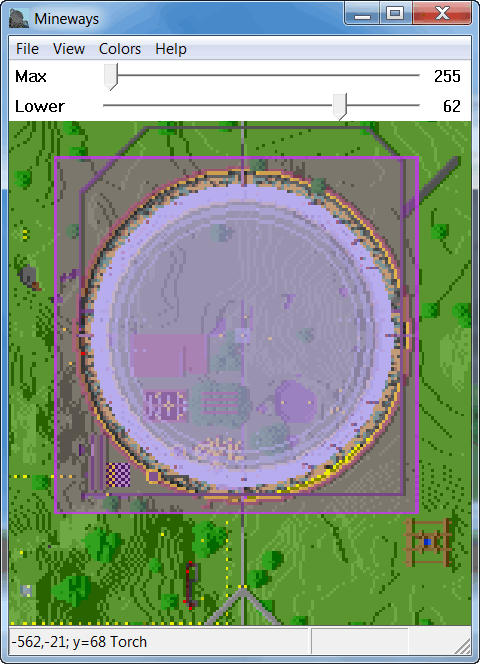 [Speaker Notes: It’s a 2D solution, but it’s much more intuitive and precise. A 3D in-program preview would have been nice.

Missing: grips on the selection rectangle]
Help the User Along
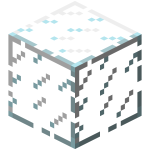 Super-fast quick start doc
Adjust bottom of 3D box
Context specific tips and warnings
Good progress bar (no “99%” for 2 minutes)
Show cost on export, not after upload
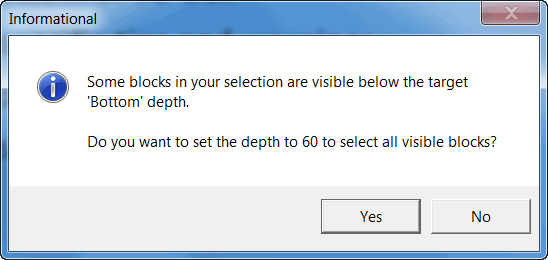 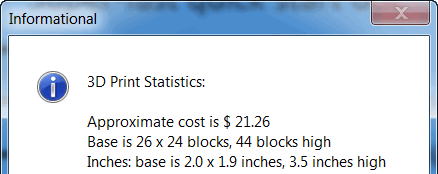 [Speaker Notes: These all sound obvious, but a few were added over time: automatic depth, some warnings, and print cost]
Tight Integration
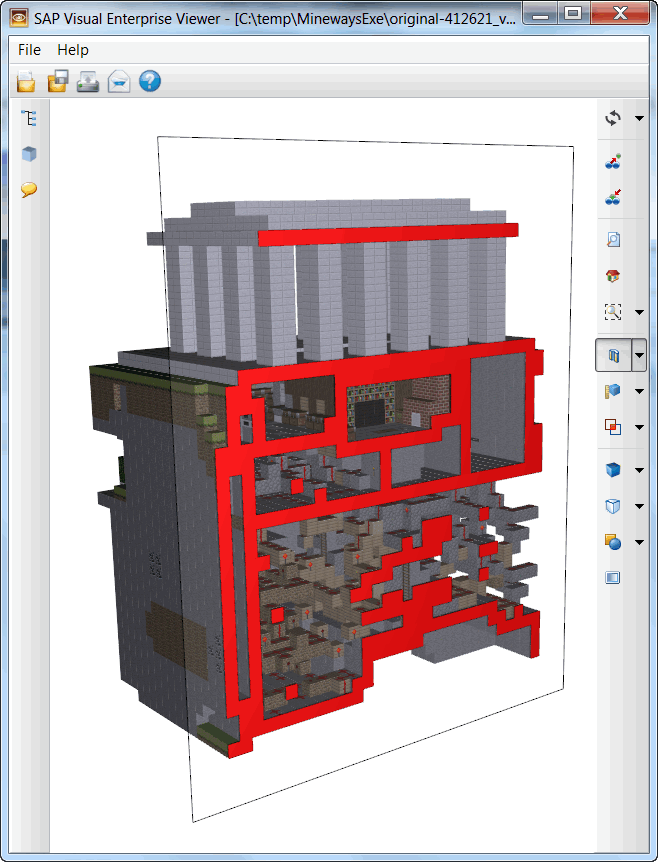 Select, export, view,modify, export
Use existing VRML viewer 
Resizeable selection
Trivial world reload
Color Export
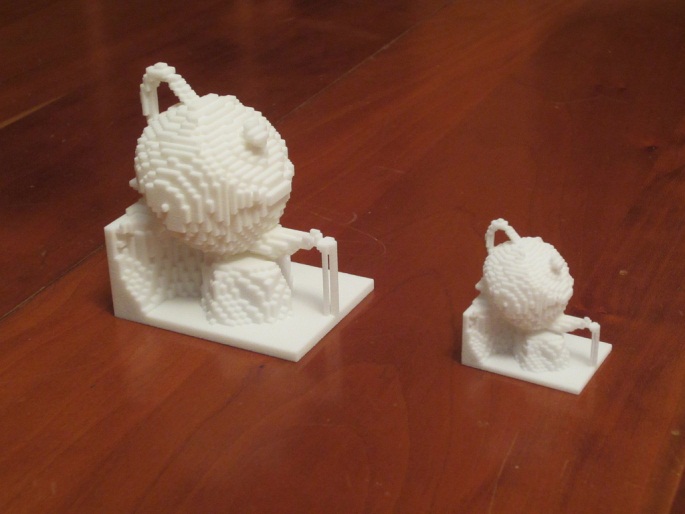 Challenges included:
STL has two different color formats
Shapeways’ website misleading about OBJ
Solution: VRML, following the MeshLab export format
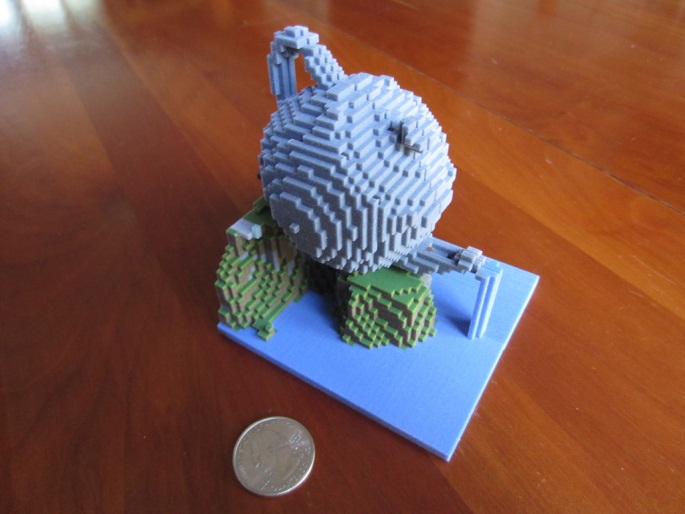 Textures: A Tedious Business
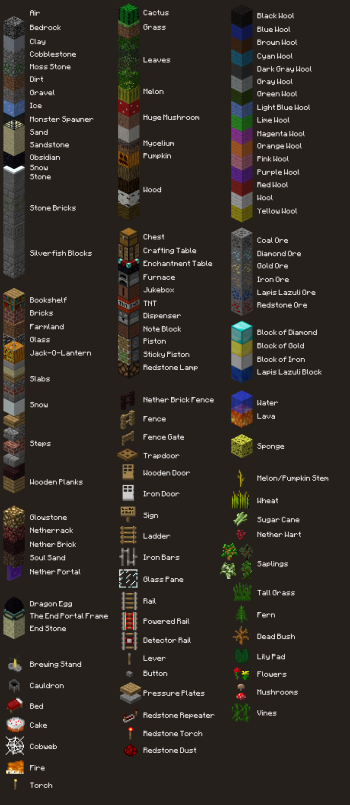 127+ block types, plus variants

Some blocks are like decals:Solution: create decal & background combinations
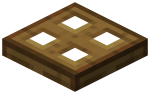 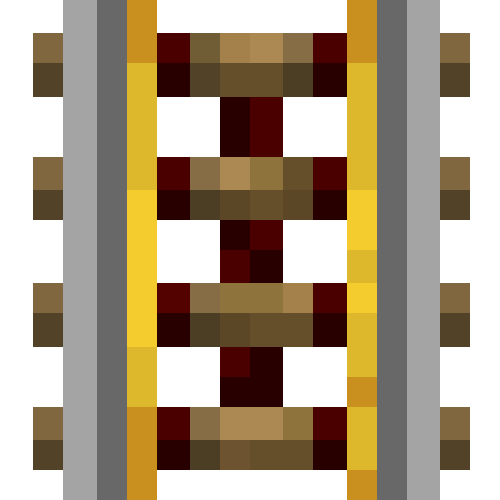 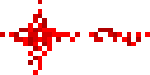 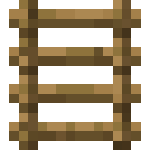 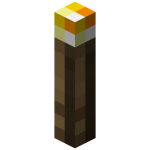 [Speaker Notes: Also, for 3D printing currently you have to use one single texture for the model, so must mosaic all combinations. There’s a whole decal library made on the fly.]
A Typical Output Texture
Solids 


Textures 




Decals 
[Speaker Notes: Each 16x16 texture is expanded to 18x18]
ZPrinter Texture Interpolation
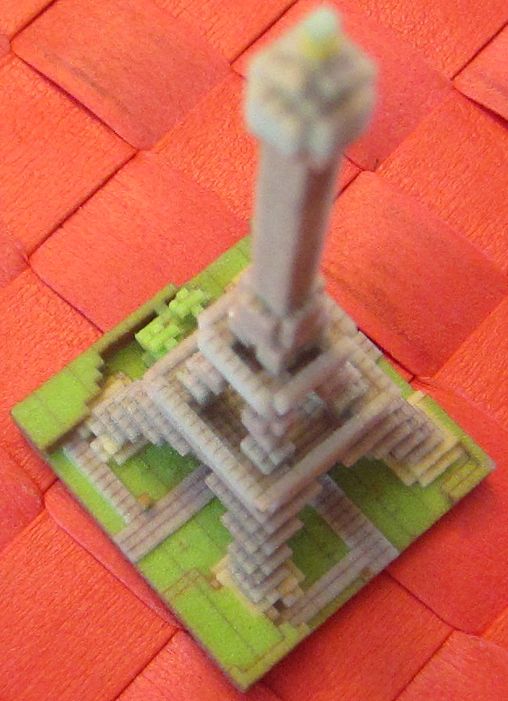 3D Printer uses bilinear interpolation. Fix: make 16x16 tiles be 18x18.
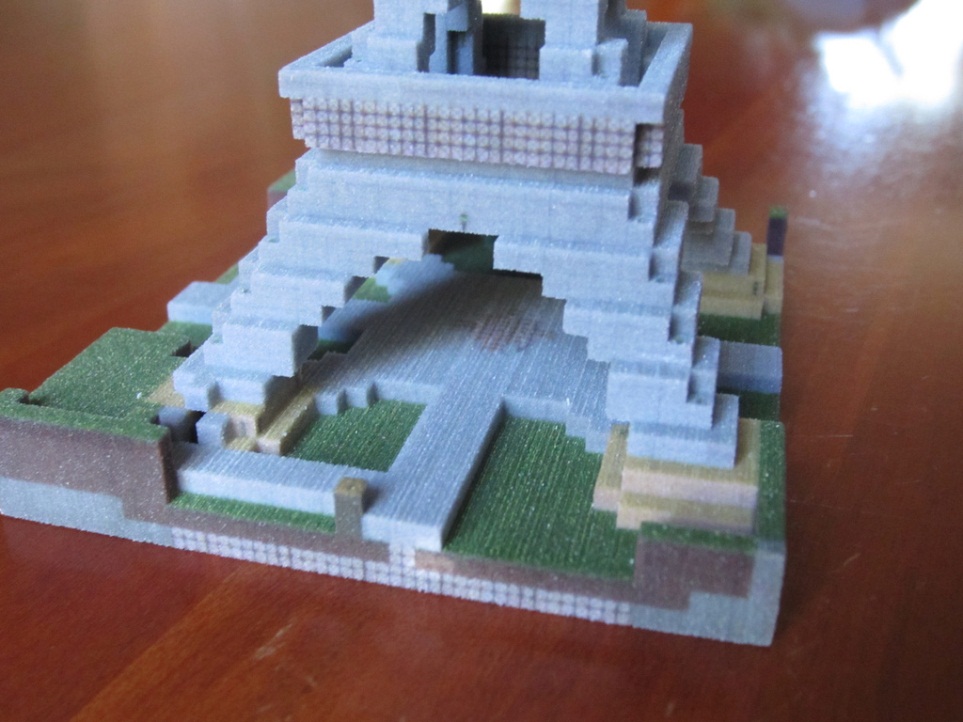 [Speaker Notes: Print on right is FigurePrints, who currently have this problem. Mineways is on left.]
Mesh Cleanup and Healing
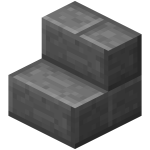 Problems include:
Lack of gravity
Not all blocks are cubes
Watertight surfaces
Cost (without hollowing)
Wall and column thickness
Minutiae: filling in tunnels, entrance sealing, tree removal, options to remove glass, etc.
[Speaker Notes: I’ll go into some details about each of these]
Floating Object Problem
Some obvious problems, some not so obvious
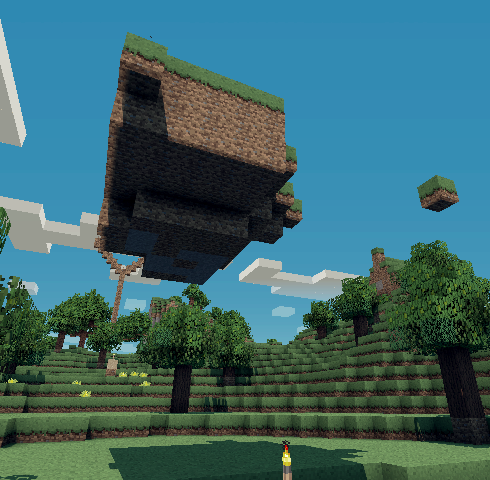 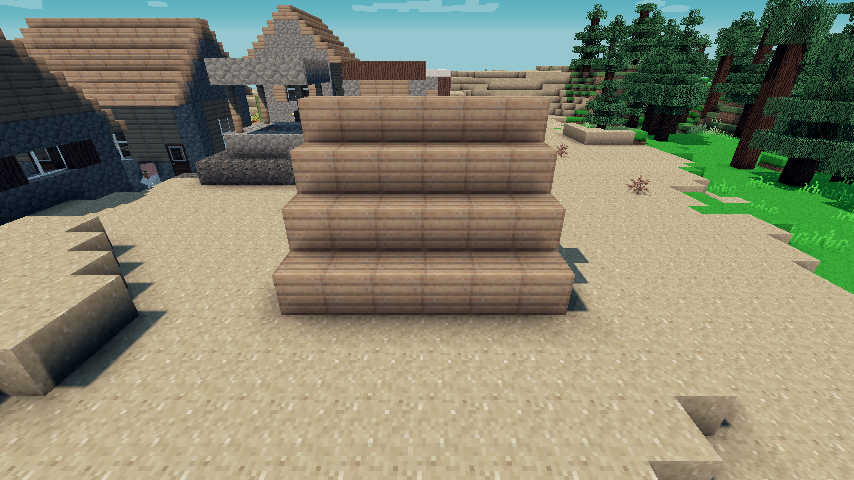 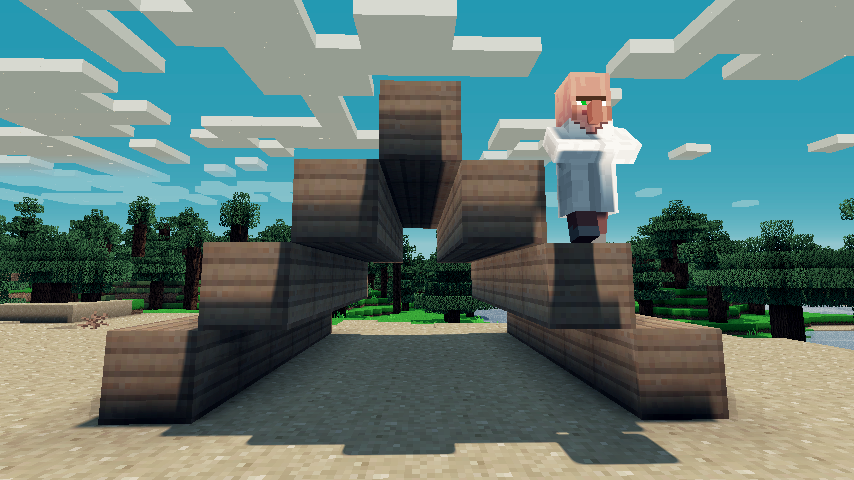 [Speaker Notes: Floating islands won’t export well. Well, they will, but they won’t float any more. Surfaces can be formed that do not connect.]
Floating Can Be Fine
Shapeways’ printers need no support structures:



Lower-end or specialized printers do:
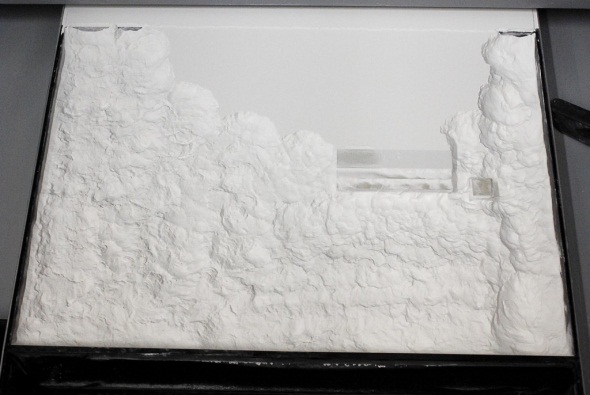 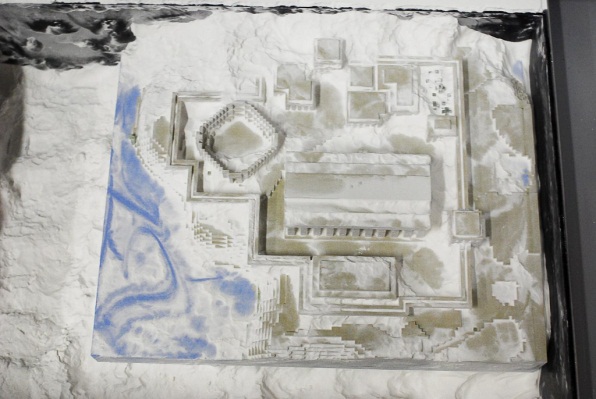 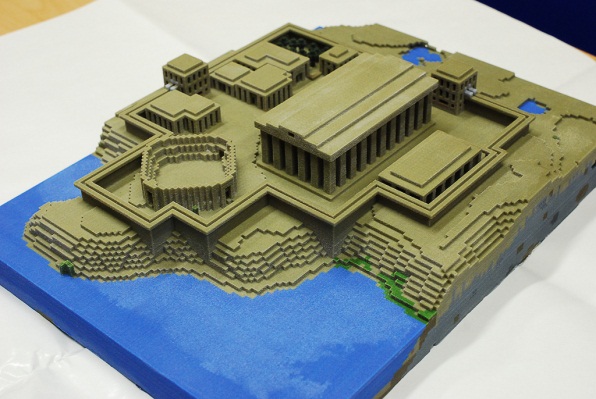 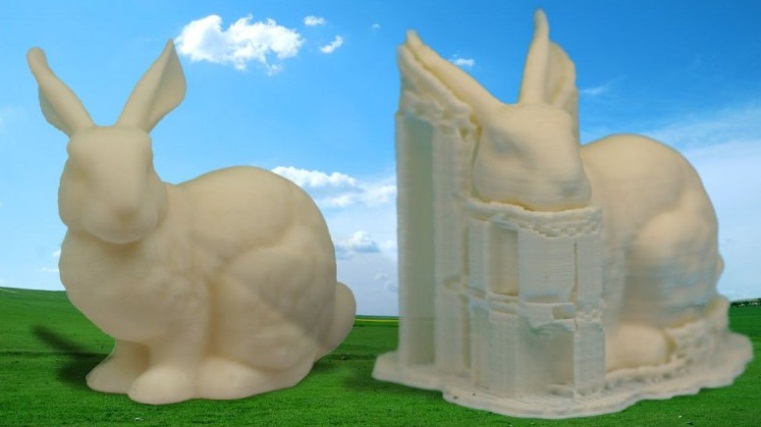 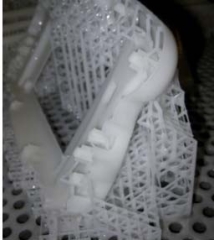 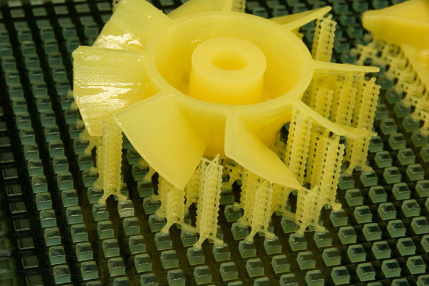 [Speaker Notes: No support structures are needed because the printer prints a layer at a time. The unsolidified material supports the layers above it.]
“3D Printing” Looks So Easy
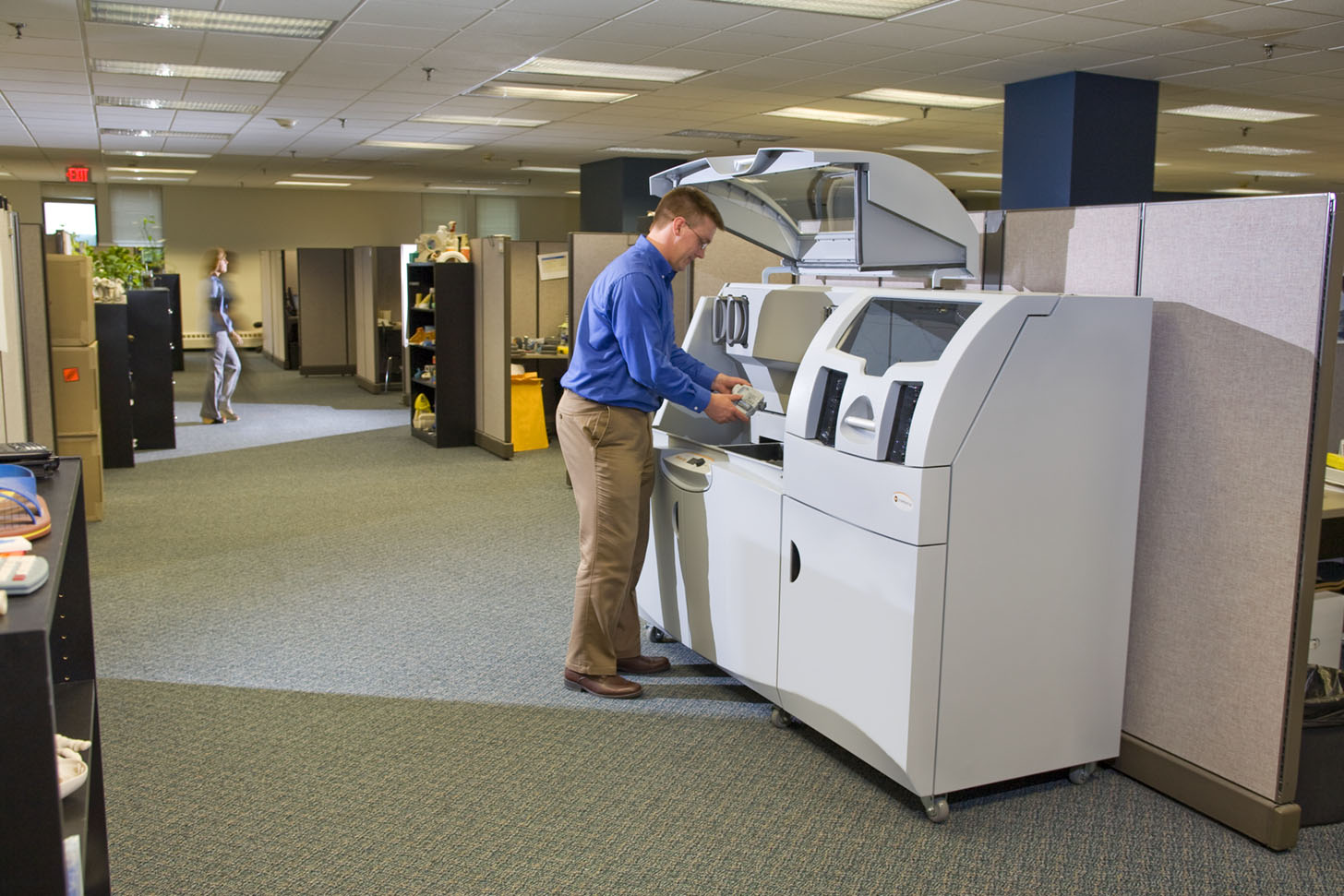 [Speaker Notes: I consider 3D printing to be manufacturing, not printing. “Printing” implies it’s like 2D printing, which is very easy nowadays.]
Additive Manufacturing
The first part is like printing, it lays down layers:
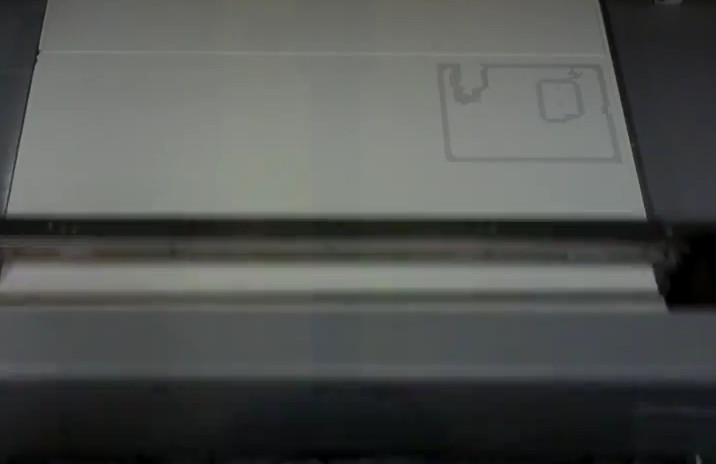 [Speaker Notes: I consider 3D printing to be manufacturing, not printing. “Printing” implies it’s like 2D printing, which is very easy nowadays.]
Then Subtractive
Then you dig your model out:
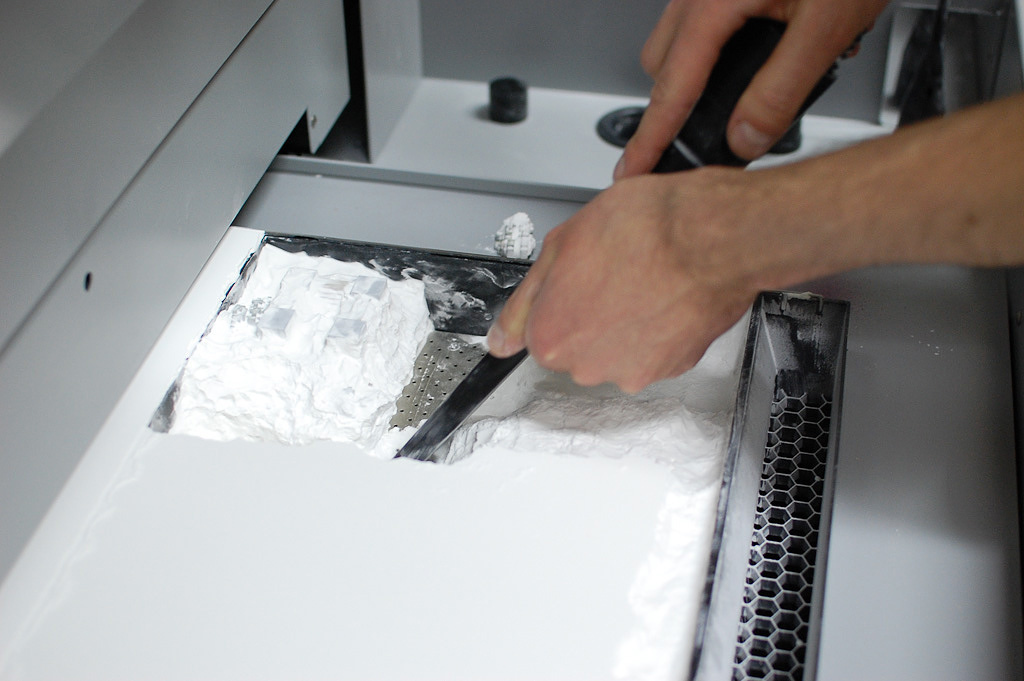 More Subtraction
Then vacuum it:
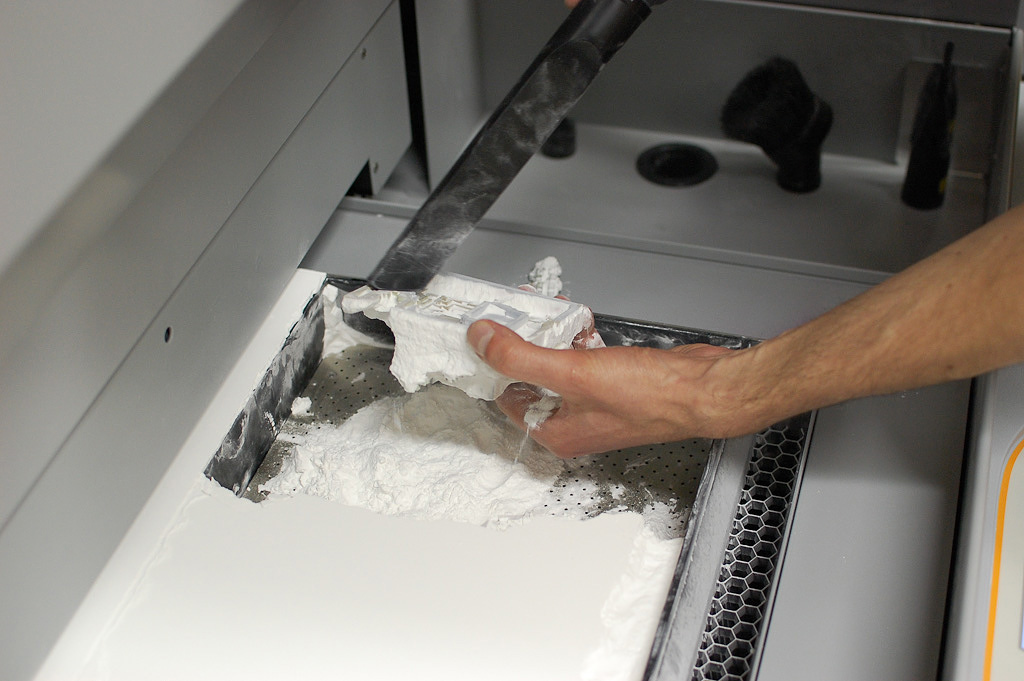 A Bit More
Then clean with pressurized air:
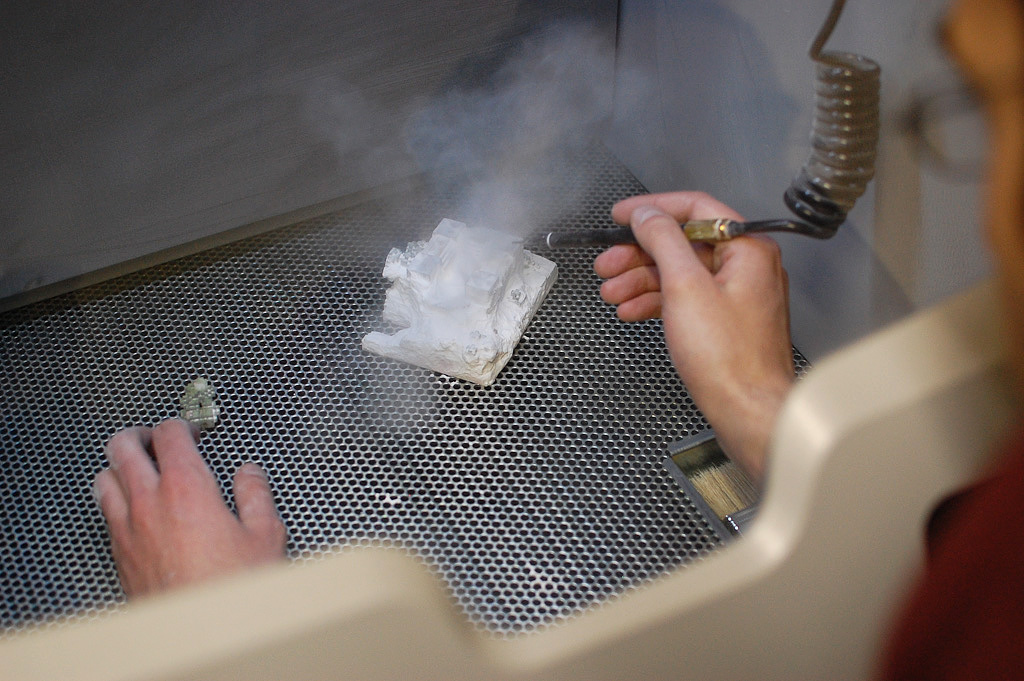 The Last Step
Then douse with superglue. It’s just that easy!
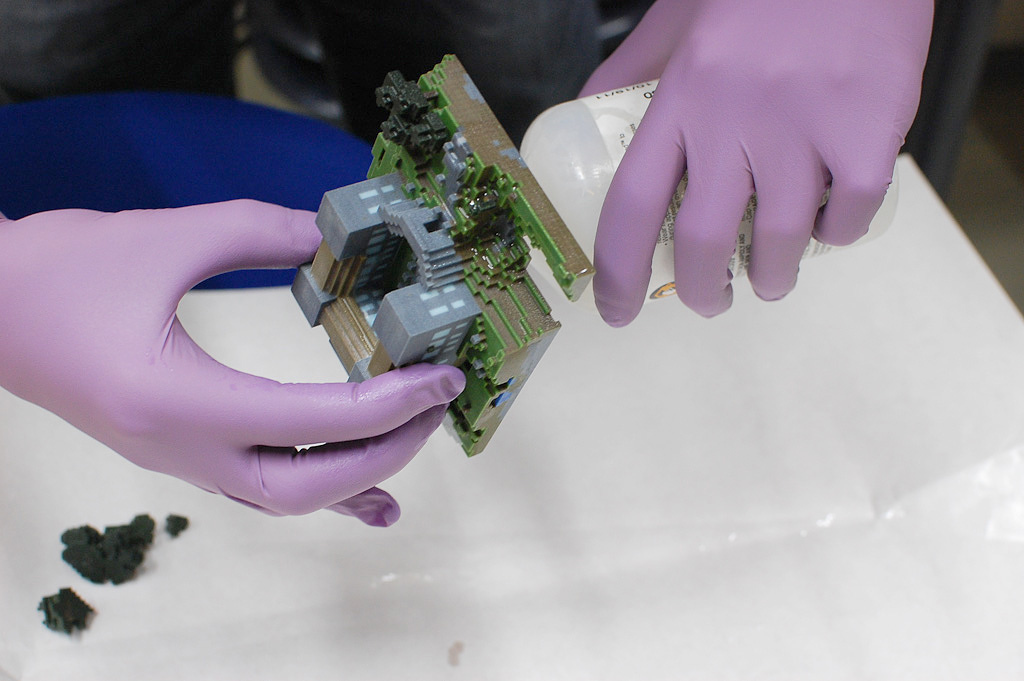 Floating Object Solution
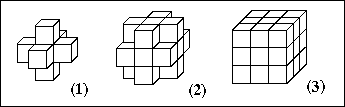 Detect floating objects:
Find all object groups: solid blocks connected by faces, i.e. 6-connected voxels. Use seed fill.
Check if groups touch on edges or corners.
If a group is not eventually connected to ground, delete if small, else warn user.
Floating Object Debug
Show the user what objects are floating – the “ground” objects are transparent.
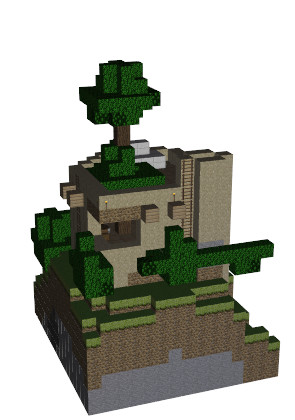 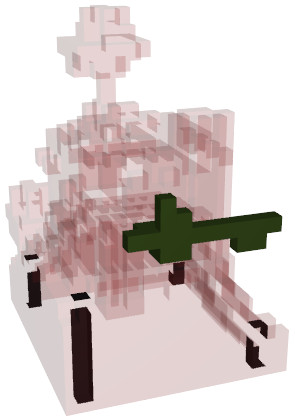 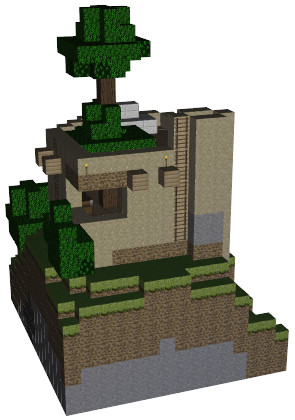 [Speaker Notes: The floating foliage piece is something the user would decide is worth deleting]
Manifold (Watertight) Surfaces
Shapeways requires that you avoid having an edge shared by two separate solids.

In reality, they will almostalways accept and printmodels with shared edges.This is good, as fewerblocks are then added.
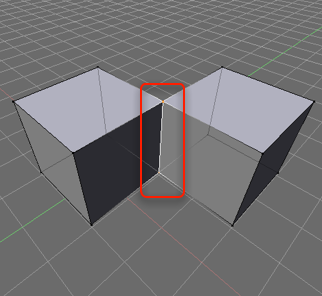 [Speaker Notes: Of course, the model itself must be watertight otherwise.]
Touching Groups
If a group does touch another group, add blocks to join the groups. Also a debug display mode:
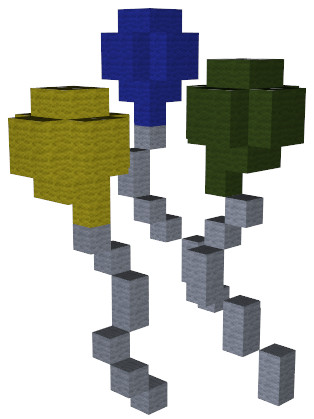 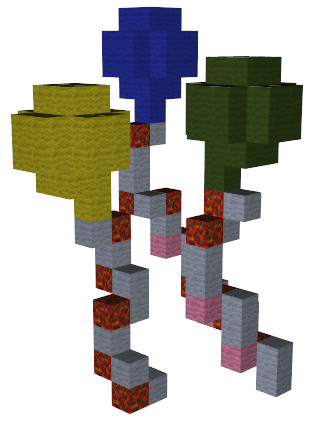 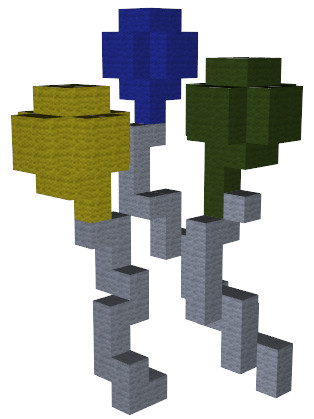 [Speaker Notes: Lava is connections by edges, pick wool by corners. The user could also always go into the world and fix things “by hand”.

Blocks are added, vs. adding thin beveled connectors of edges, etc., as you want the thickness for strength (plus it’s easier to code, by far).

Adding blocks also looks more natural, vs. adding geometry that you’d never see in the game itself.]
Don’t Print What You Can’t See
Hollowing can cut costs by 3x or more.
My trick is to fill in all interior “bubbles” found, then hollow out the single solid mass.
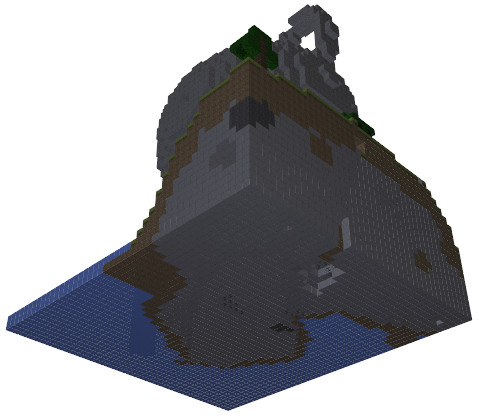 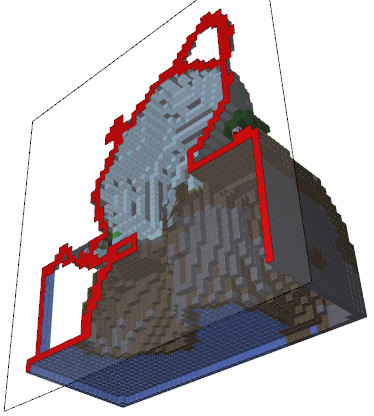 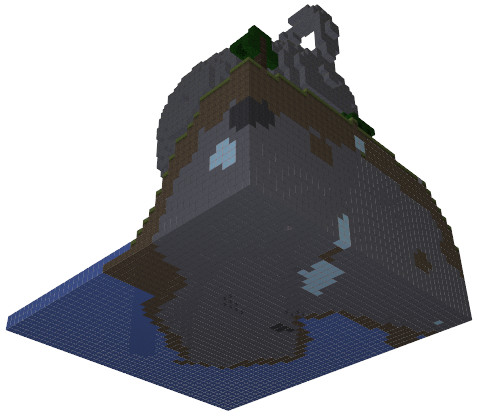 [Speaker Notes: Finding the surface polygons once done is easy enough: just look at each cell and its six neighbors (really, three neighbors – you want to look at each neighbor pair just once). If one side is solid and the other side is air, then create a square there and add the proper texture.]
Thickness Requirements
Various rules of thumb:

Tricky to detect!

Partial solutions:
Export at 2 mm/block, a safe thickness for walls.
Allow smaller blocks, but safely hollow.
Give user warnings, solutions, tutorials.
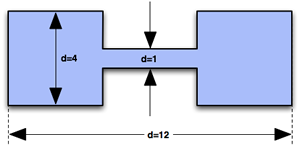 Final Answer: Horrifying Dialog
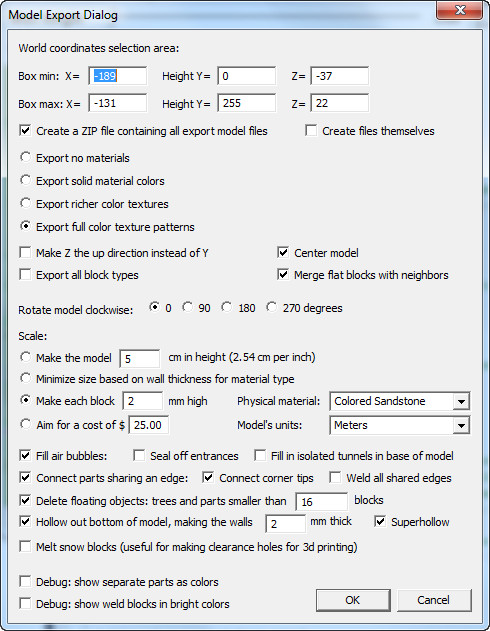 But, the norm is “hit OK”. Defaults are carefully chosen.

Could be made a separate menu item, but it’s honestly easier to hit “OK” (or Enter key).
Shapeways Upload Example
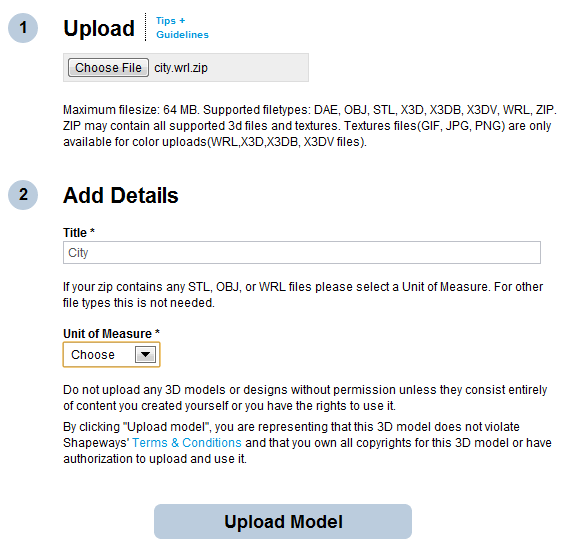 Shapeways accepts a .zip file of the model and texture.

Upload ispretty easy: .zip and title.
Setting Up Shop
Is a bit of a pain: the Shapeways “live web page” is slow to update, a bit tedious to edit. Still, just a few minutes to do.
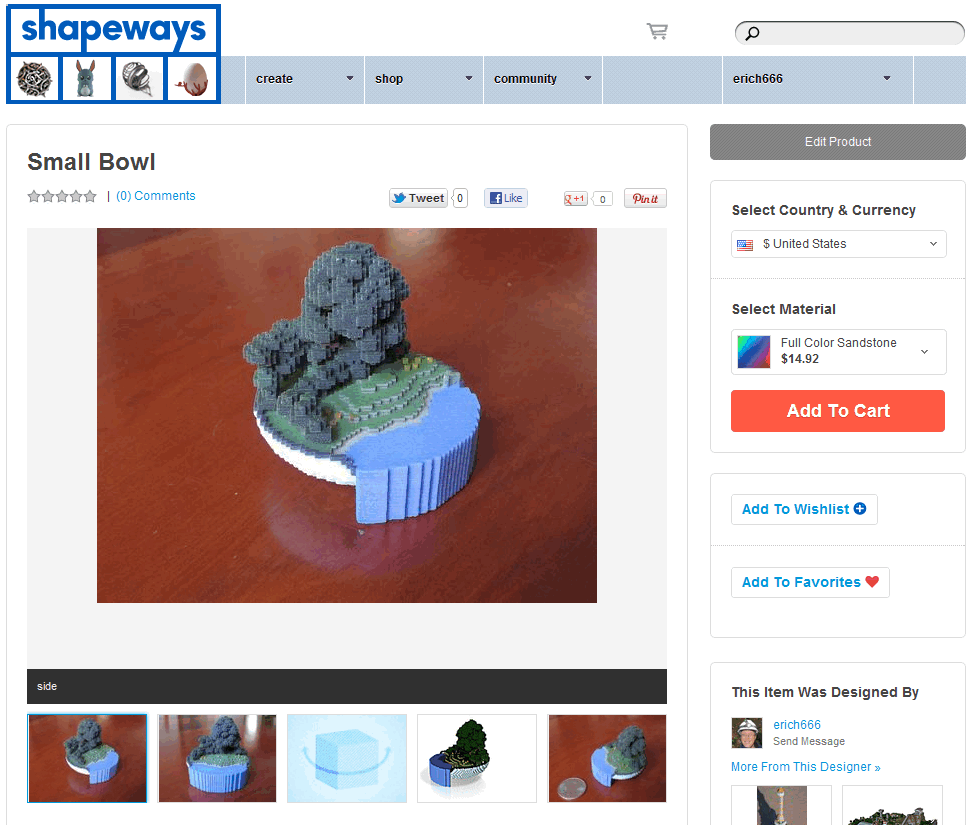 Upload Problems
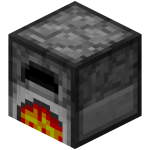 Users often upload VRML file instead of ZIP
Solution: export only the ZIP by default
Shapeways has an API to upload a model to their website. 
Minetoys uses it – fine for small models.
Uploads still sometimes fail, often with little feedback from Shapeways.
[Speaker Notes: Uploading a large model via the API seems scary – if something goes wrong, it’ll just look like a lock-up.

Minetoys is a company that 3D prints character models.]
Smoke…
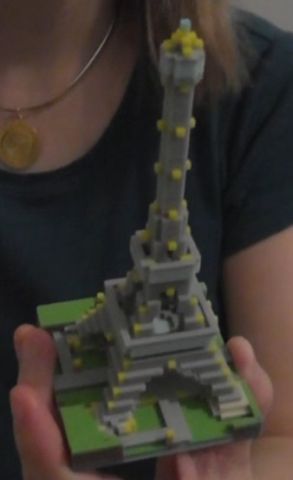 Launched on reddit on Christmas Eve 2011. Upvoted!
YouTube video: 2 minutes from installation, to export, to preview, to model upload.
Video gets 90K views in a week.
Engadget and others blog it January 3rd, another 75k views.
[Speaker Notes: The original video is up to 180k views. Nice, but most Minecraft players have probably never heard of the program at this point.]
… and Some Fire
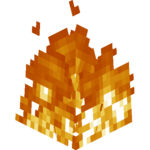 20,000+ downloads of the program to date.
Hundreds, maybe thousands, of model uploads to Shapeways (hard to track without using Shapeways’ API).
Volunteer helps port the program to the Mac by using WINE.
Many YouTube and webpage tutorials are created by users, in many languages.
[Speaker Notes: Eastern Europeans in particular seem to like Mineways.]
Some Examples
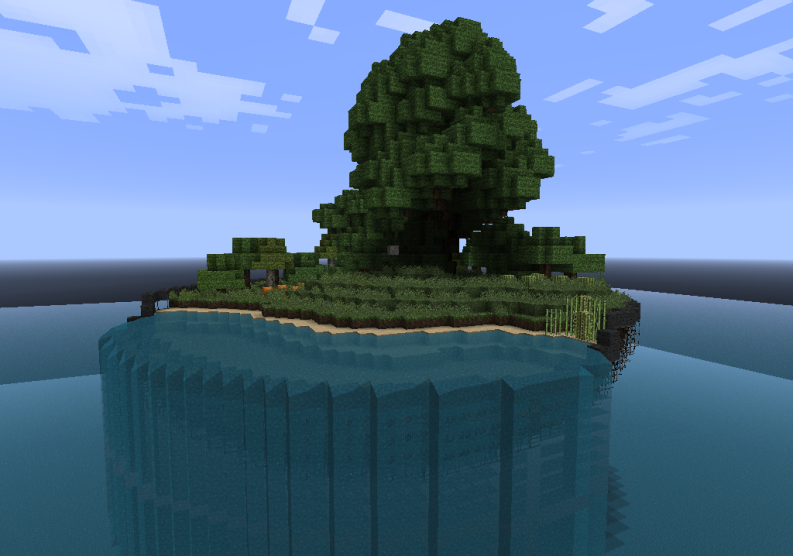 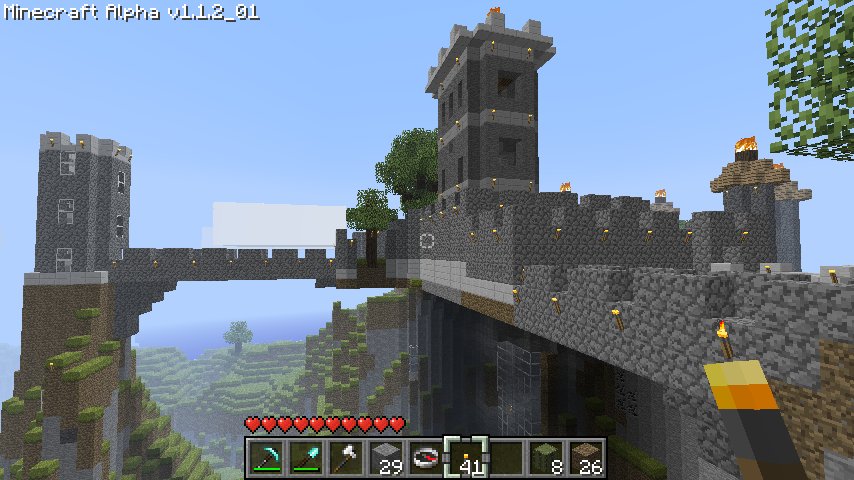 Sentinel Castle, by Mauricio Vives                        World in a Bowl, by Nefashu
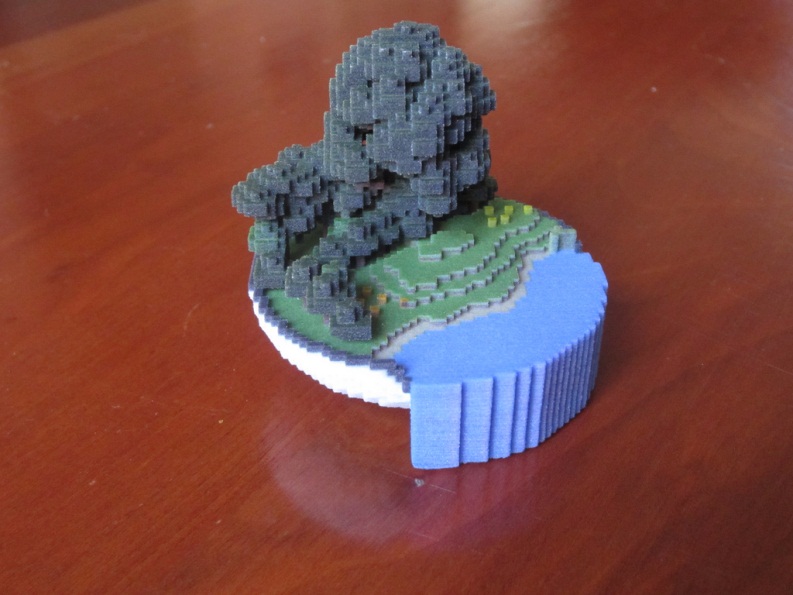 Still More Examples
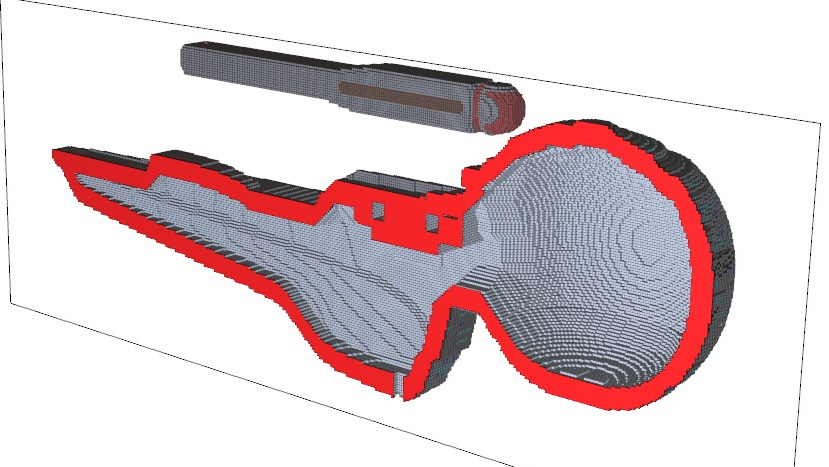 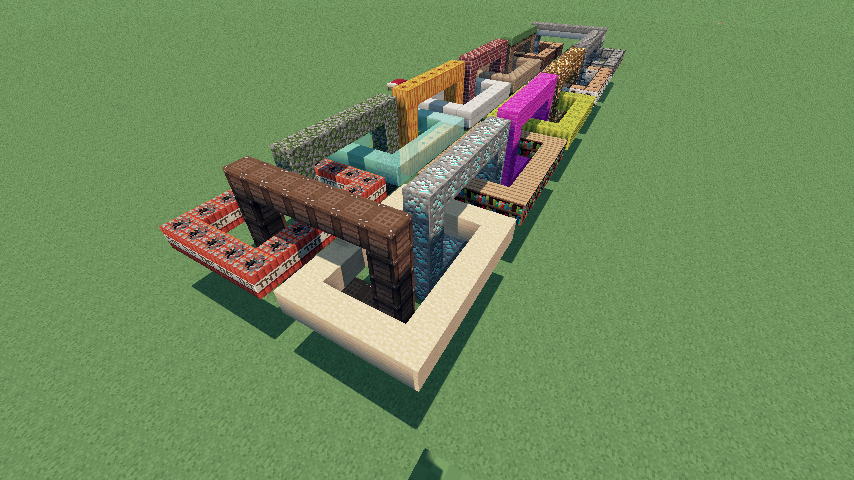 Olympic starship, by Momentaneously         Chainlandia, by combineelite
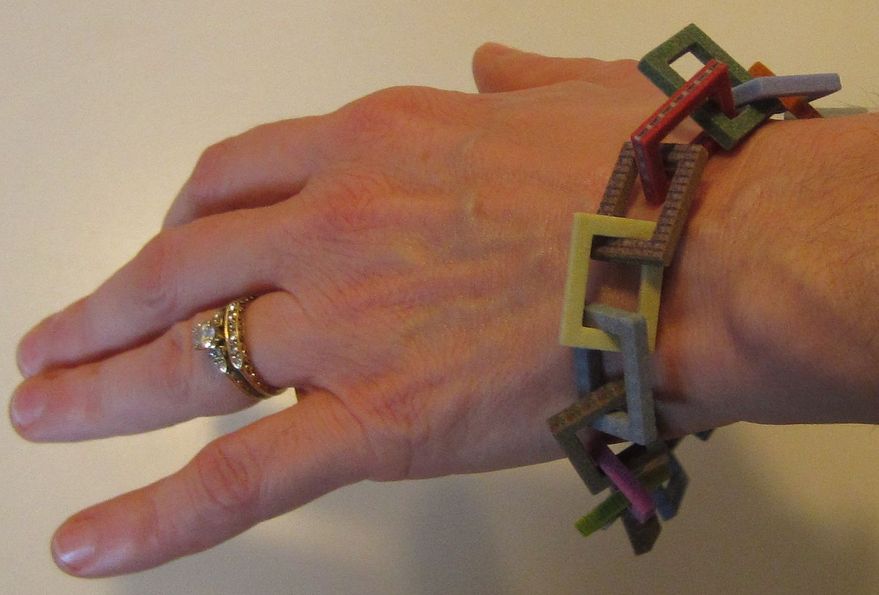 [Speaker Notes: The starship is actually two separate prints, the struts to the nacelles are sturdy plastic. The chain has objects floating in the world, so no gravity can be a help.]
And More
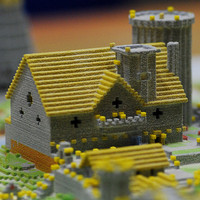 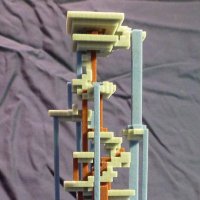 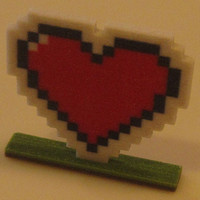 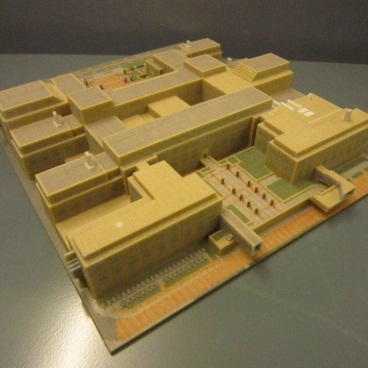 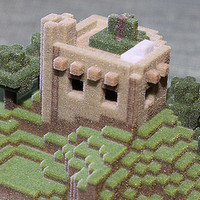 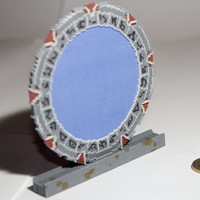 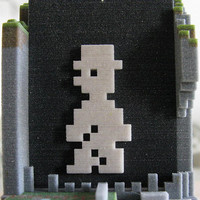 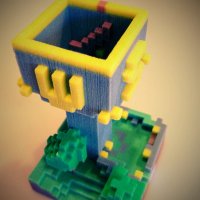 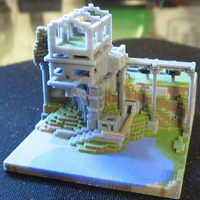 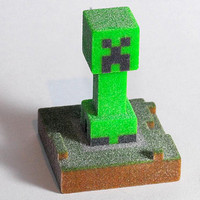 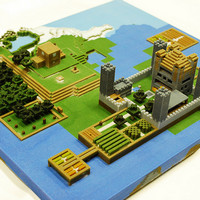 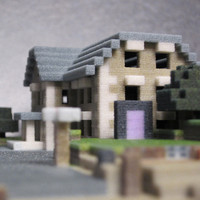 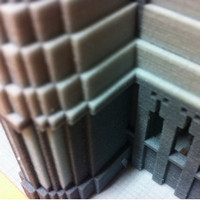 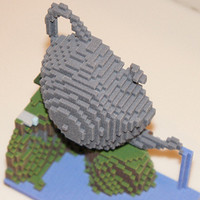 [Speaker Notes: See mineways.com for credits. I should probably have these “march” off the right edge of the page by adding 6 more.]
Open Source For The Win
Using “minutor” saves me a lot of time.
Bonus: I collaborate with minutor’s creator.
Double bonus: outside user submits fix when Minecraft world format changes.
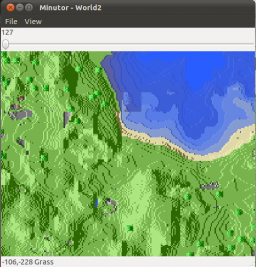 Not a Perfect World
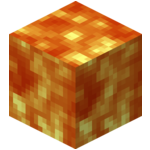 Initial message missed the mark for some:
“I don’t have a 3D printer”
“That big print shown in that video cost $630”
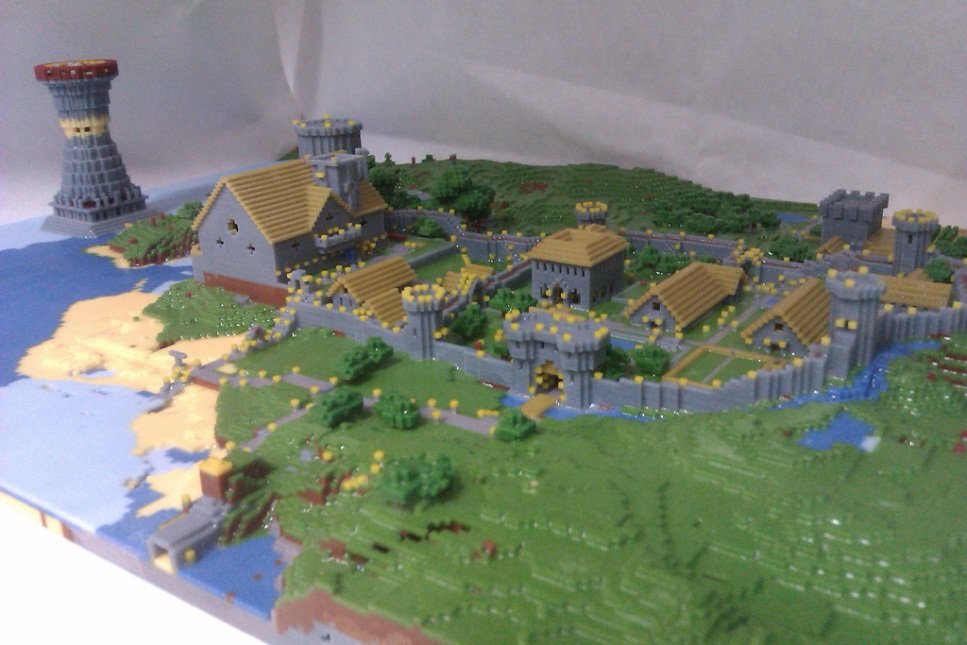 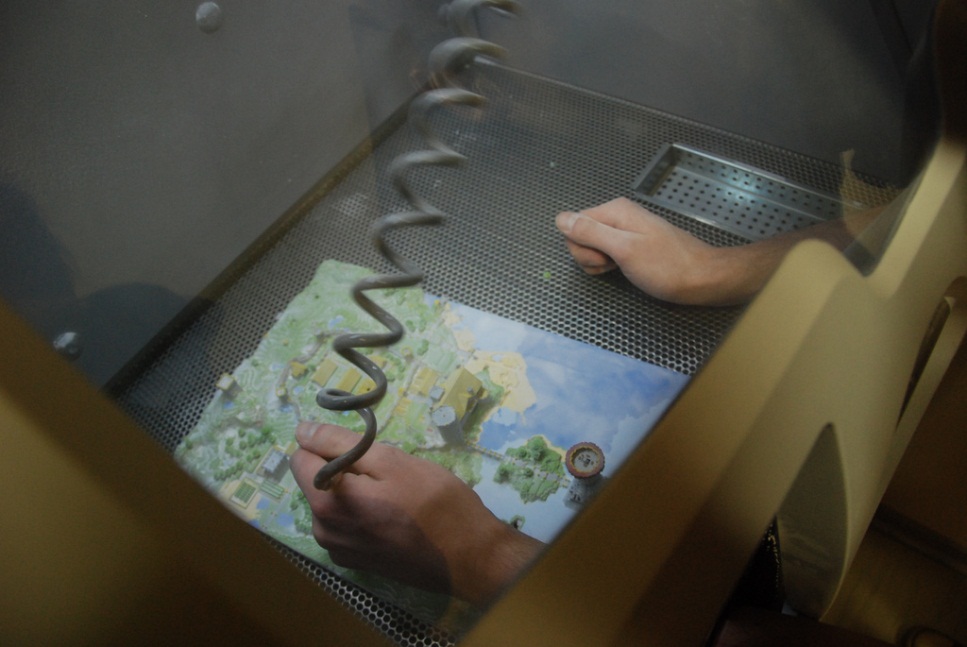 Not a Perfect World, part 2
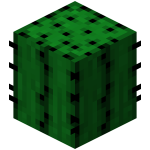 Bugs turned some people off: you get one shot with the consumer
Biggest bug of all: multibyte character path names.
Umlauts and spaces in path and file names.
Multibyte characters not supported by VRML or OBJ file formats; need a good translator.
VRML supports spaces in filenames, Shapeways does not.
[Speaker Notes: Don’t use Microsoft’s multibyte to byte converter, it does bad stuff.]
Still and All, A Fun Thing
Image made with Arnold, by Estopero. To appear on the cover of “3D Artist” magazine.
[Speaker Notes: When it appears on the cover, the Mario and Luigi on the left will be gone – the magazine was concerned about legal issues.]
Competition == Success
[Speaker Notes: First sighted 4/19/2012. I like to think you’ve succeeded making something new if someone else tries to copy it.

Figureprints.com – I’ve been helping the creator, Ed Fries, debug his program.]
A Practical Use
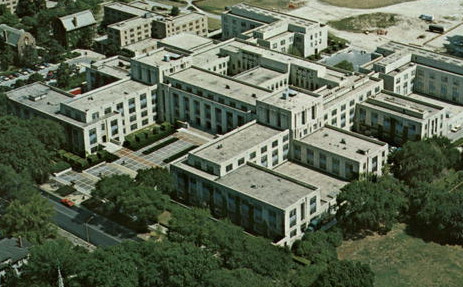 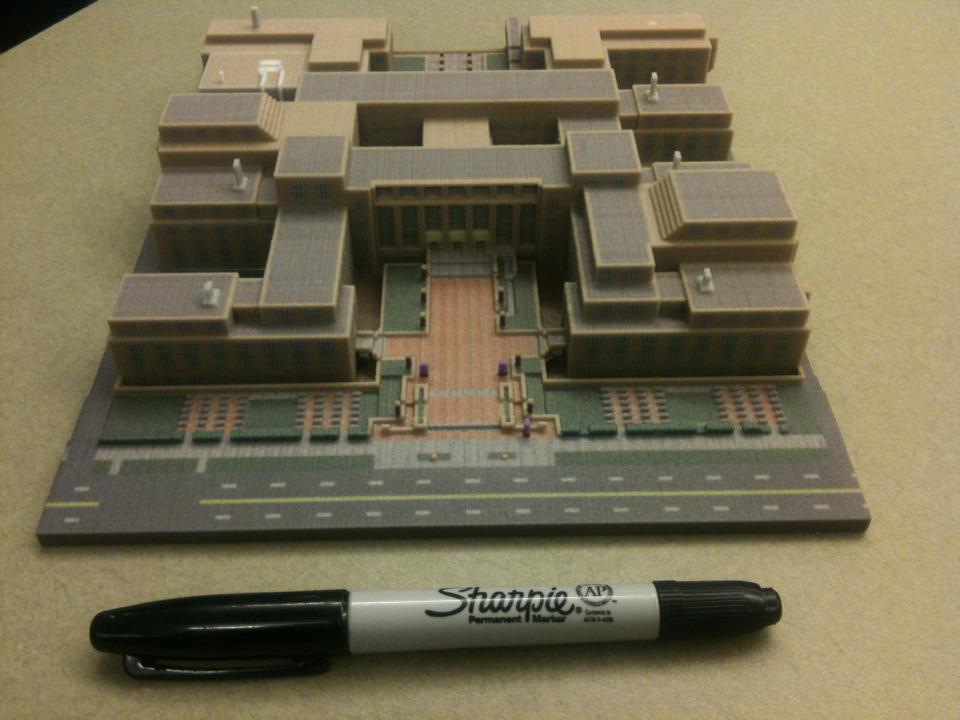 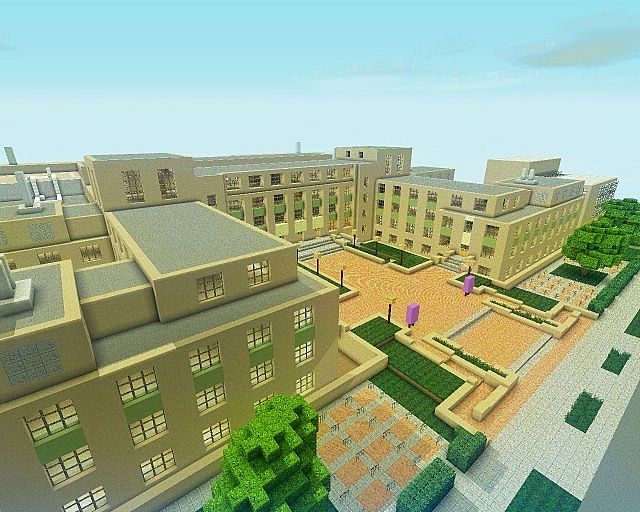 Northwestern University Campus, by Ben Rothman
[Speaker Notes: http://www.northbynorthwestern.com/story/student-recreates-north-campus-in-minecraft/

Pictures at http://benthemonkey.imgur.com/]
A Practical Use
Ford Engineering Design Center, by Ben Rothman
A Practical Use
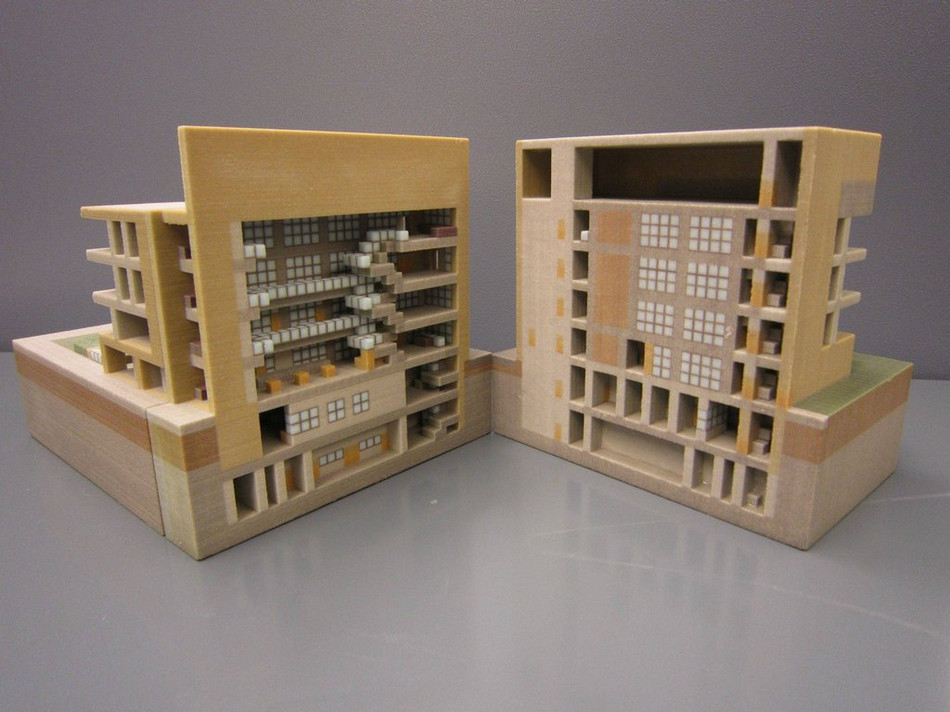 Ford Engineering Design Center, by Ben Rothman
A Practical Use
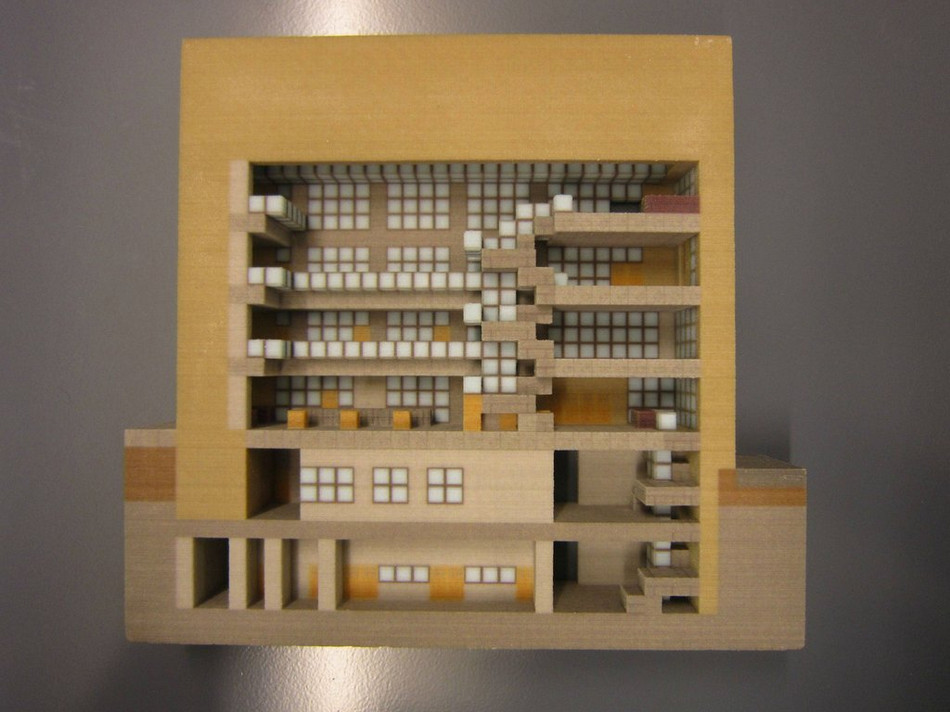 Ford Engineering Design Center, by Ben Rothman
The Appeal of Voxels to Users
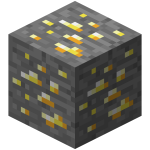 Ease of use: everyone knows how to stack blocks
Understandable: maps to real-world
Precise
More elaborate tools available as desired, e.g. VoxelSniper, WorldEdit
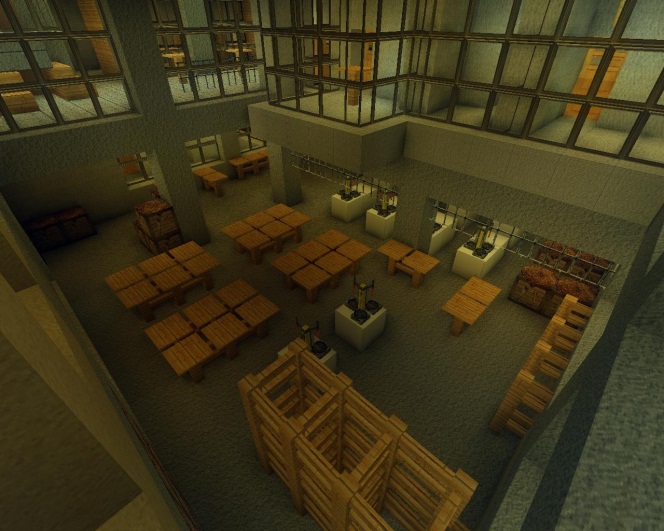 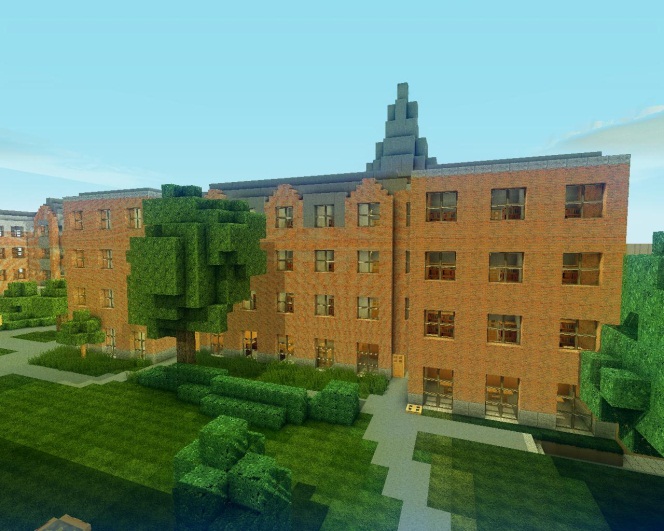 [Speaker Notes: It can be a lot easier to create something amazing in Minecraft than 3ds Max.  A huge number of people are unleashing their otherwise dormant creativity with Minecraft.

More from Ben Rothman: http://imgur.com/a/kaEaC]
The Appeal to Programmers
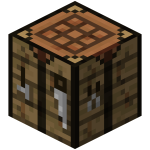 Simple, simple, simple:
Uniform size and grid fits data structures
Cellular rules for checking properties
Efficiency via octrees, etc.
Voxel rendering well-researched
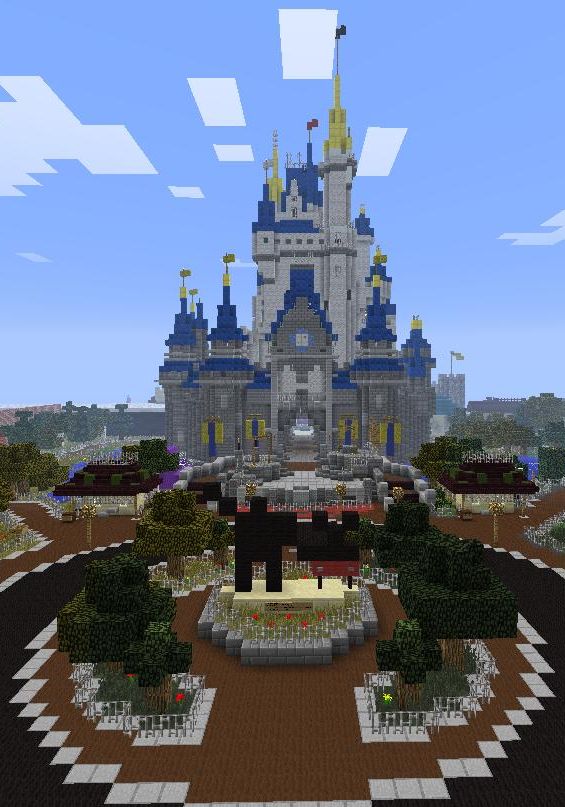 Maybe a Modeling Paradigm?
Minecraft has the most active mod community of any game, ever. Kinect as model capture:
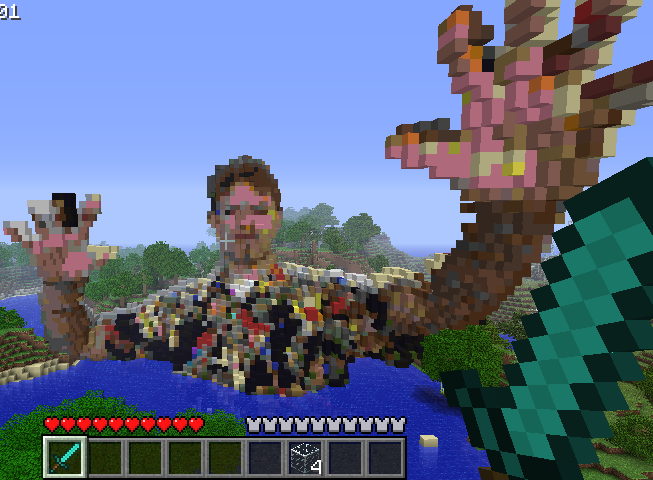 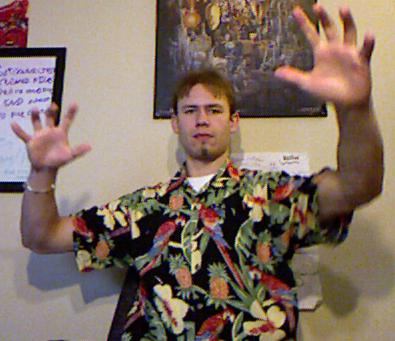 [Speaker Notes: http://www.orderofevents.com/MineCraft/KinectInfo.htm]
My Takeaways
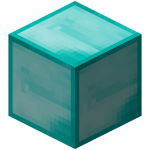 Ease of use is absolutely key
When poor, only dedicated users are involved
3D printing is pricey, and the color material (“sandstone”) is brittle
Atoms evolve slower than electrons
Voxels are easy to program and use
Community involvement – open-source, mod making, texture creators, 3D artists – makes for more success & happiness
Questions?
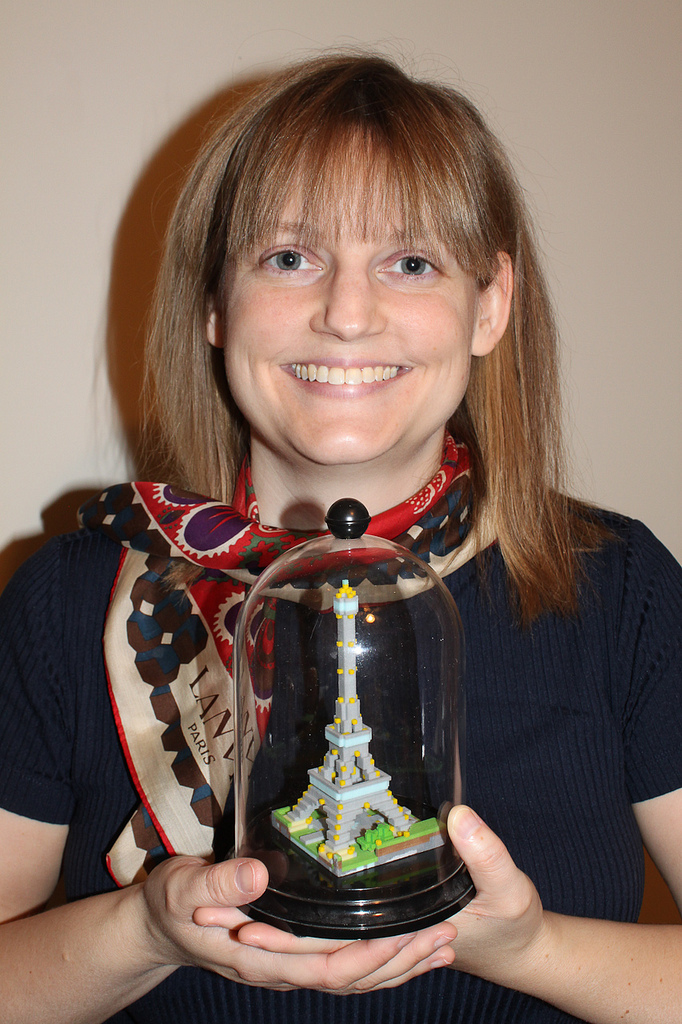 Notes
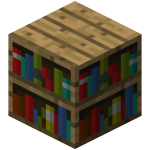 Mineways is at http://mineways.com
Minecraft is at http://minecraft.net
Shapeways is at http://shapeways.com

This presentation uses images under Fair Use for educational purposes. The images should not otherwise be reused or distributed without permission from the owners.